Педсовет №5 от 30.03.2018
"Аукцион педагогических идей"
«Использование проектного метода в нравственно-патриотическом воспитании дошкольников».
Цель: реализация нравственно-патриотического воспитания дошкольников через проектную деятельность.
Повестка дня:
Выполнение решения предыдущего педсовета.
Рассмотрение положения о консультационном пункте / / заведующая д/с Кушерова Г.О.
Ознакомление с Инструкцией о пропускном режиме / / заведующая д/с Кушерова Г.О.
Приказ о завершении 2017-2018 уч года / заведующая д/с Кушерова Г.О.
Творческая лаборатория воспитателя Кирисюк М.Ф. (подтверждение 2 кв кат)  по теме самообразования. 
Рассмотрение заявлений на аттестацию на 2017-2018 уч г / заведующая д/с Кушерова Г.О.
Аукцион педагогических идей  (представление проектов) / педагоги
Итоги смотра-конкурса групповых уголков нравственно-патриотического воспитания дошкольников / заведующая д/с Кушерова Г.О.
Решение педагогического совета №5
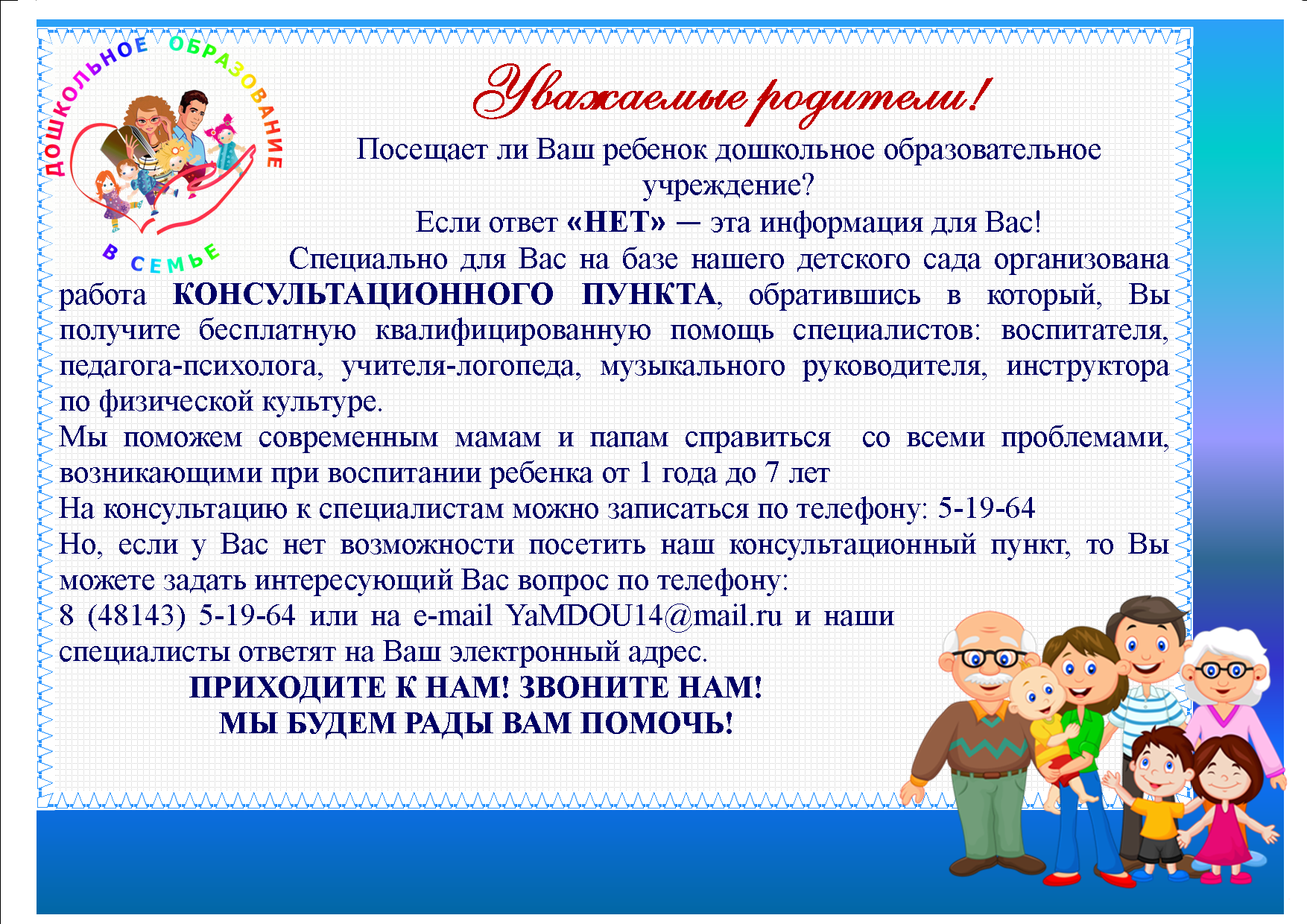 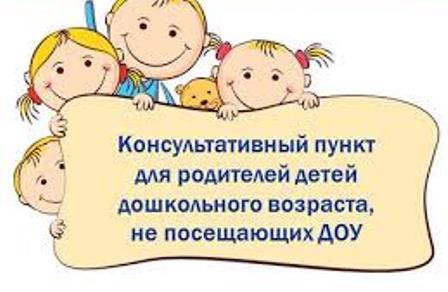 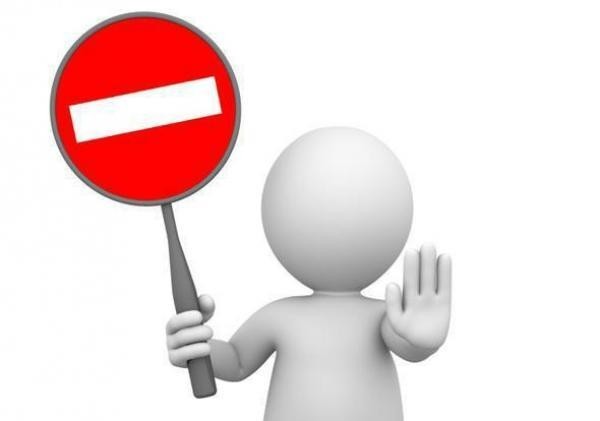 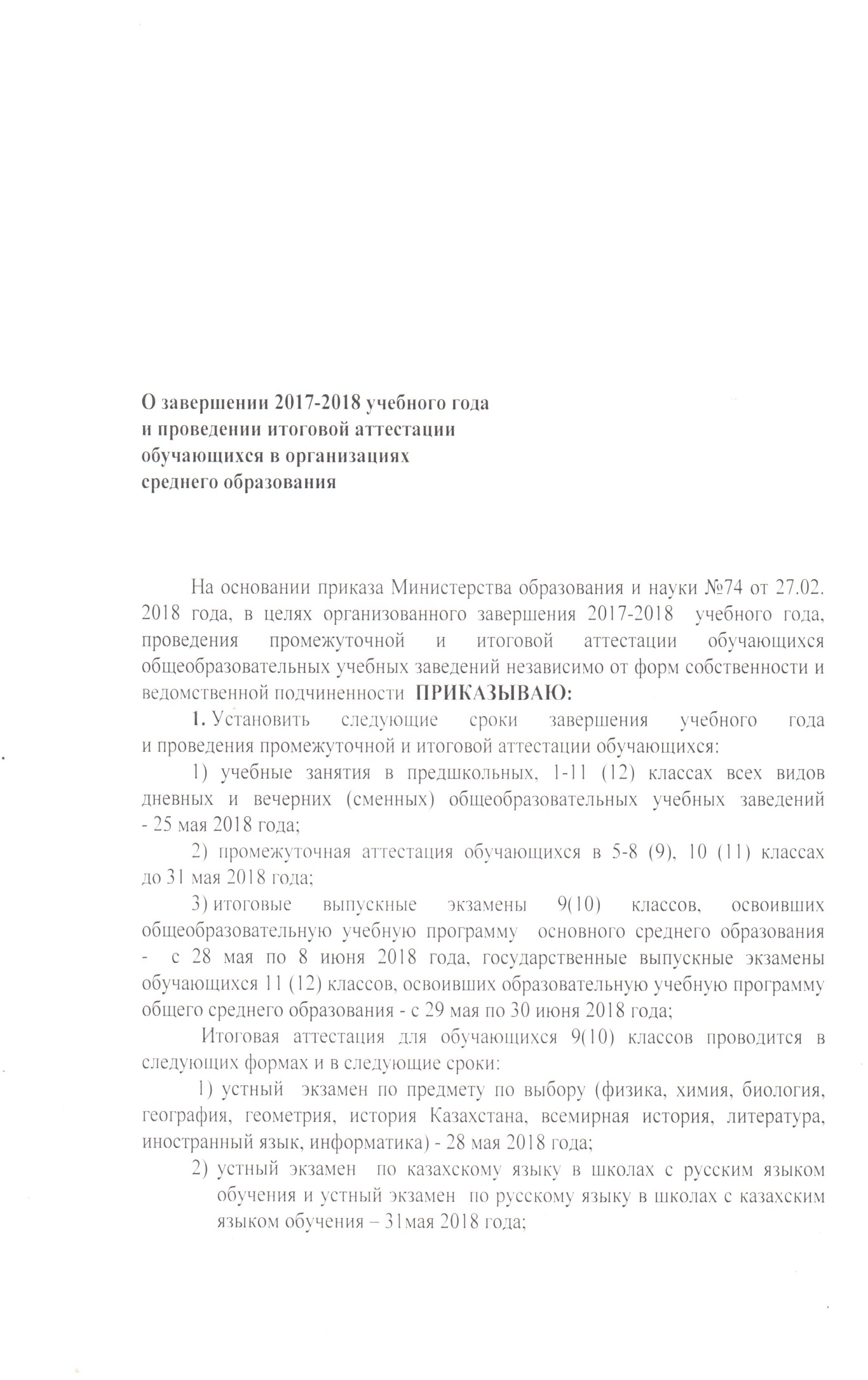 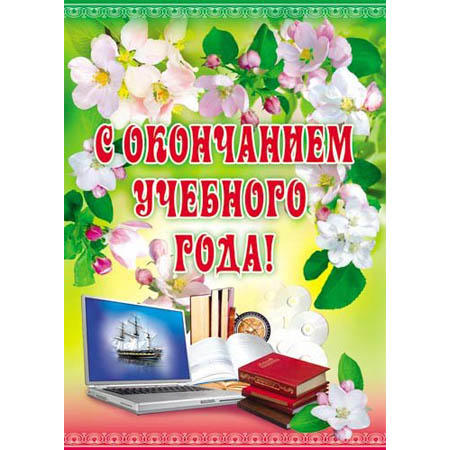 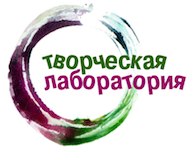 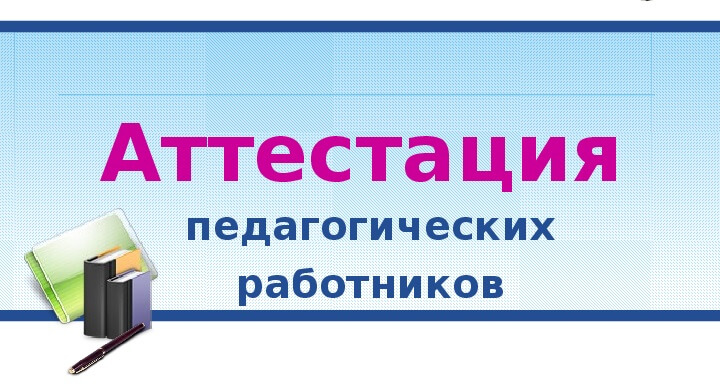 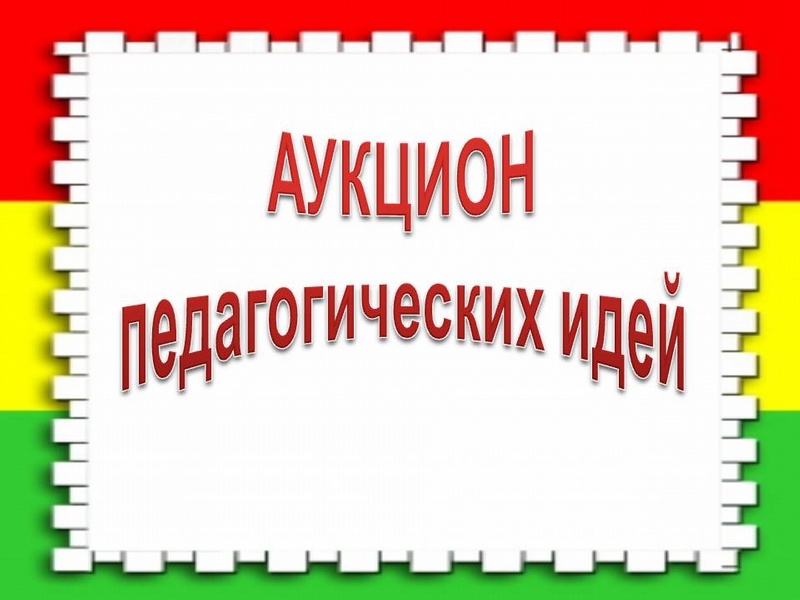 Воспитание любви к родному краю, к родной культуре, к родному городу, 
к родной речи – задачи первостепенной важности, и нет необходимости это доказывать. 
Но как воспитать эту любовь? Она начинается с малого – с любви к своей семье, к своему дому. Постоянно расширяясь, эта любовь к родному переходит в любовь к своему государству, к его истории, его прошлому
и настоящему, а затем ко всему человечеству 

Д.С. Лихачев
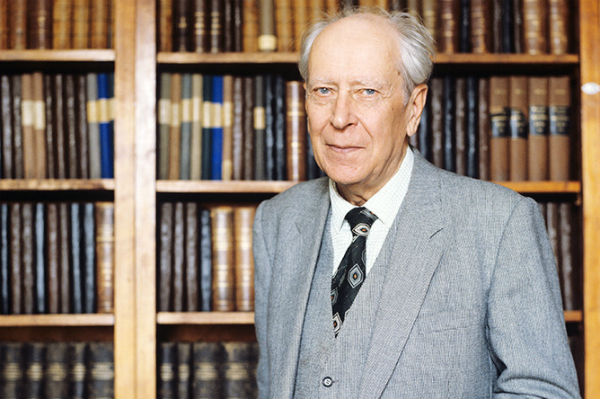 МАМА
Любимое слово.
КАМЕНЬ
Весомое  слово.
ПЛАМЯ
Горячее  слово.
РОДИНА
Лучшее  слово!
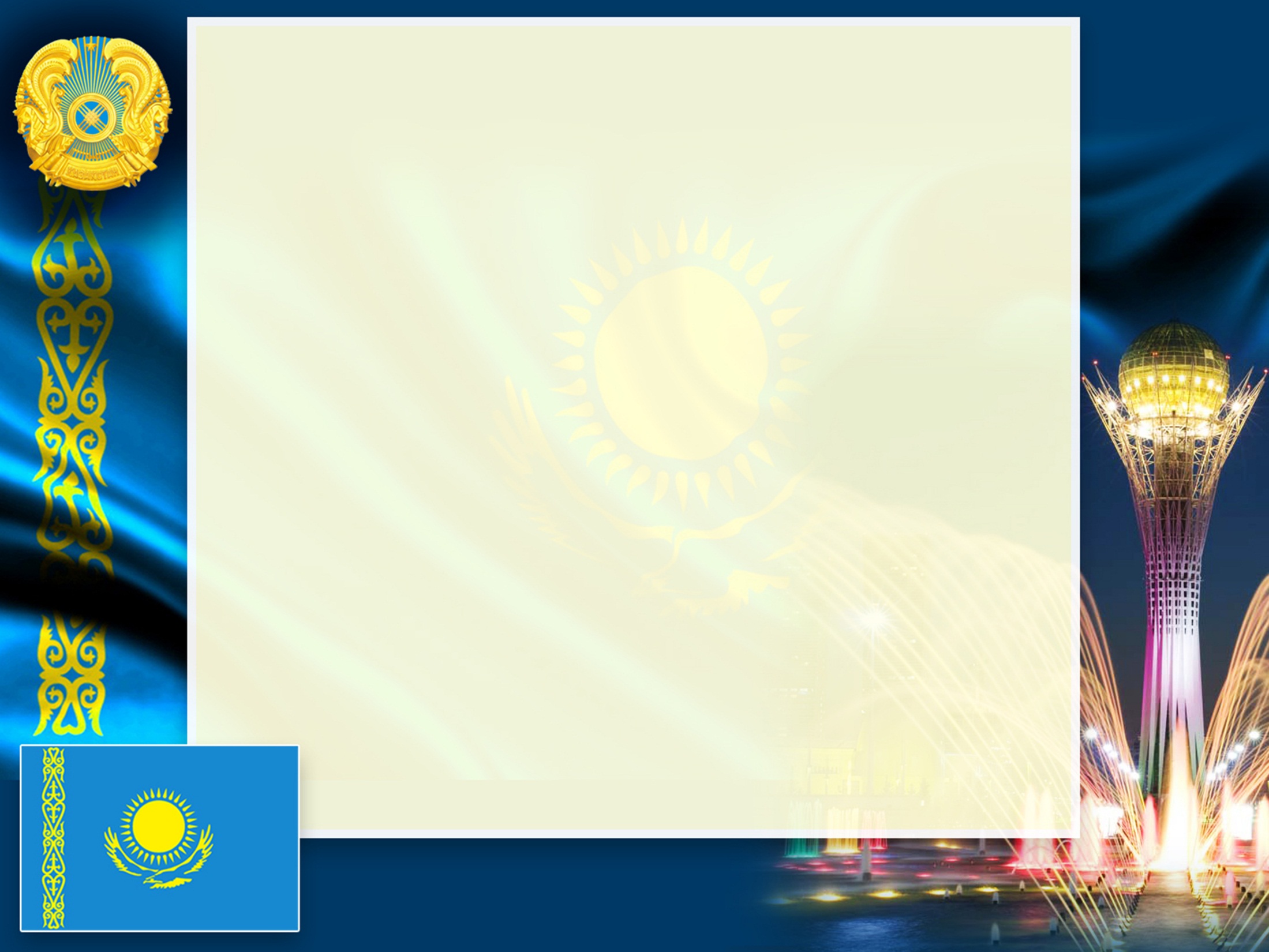 Я- патриот своей страны.
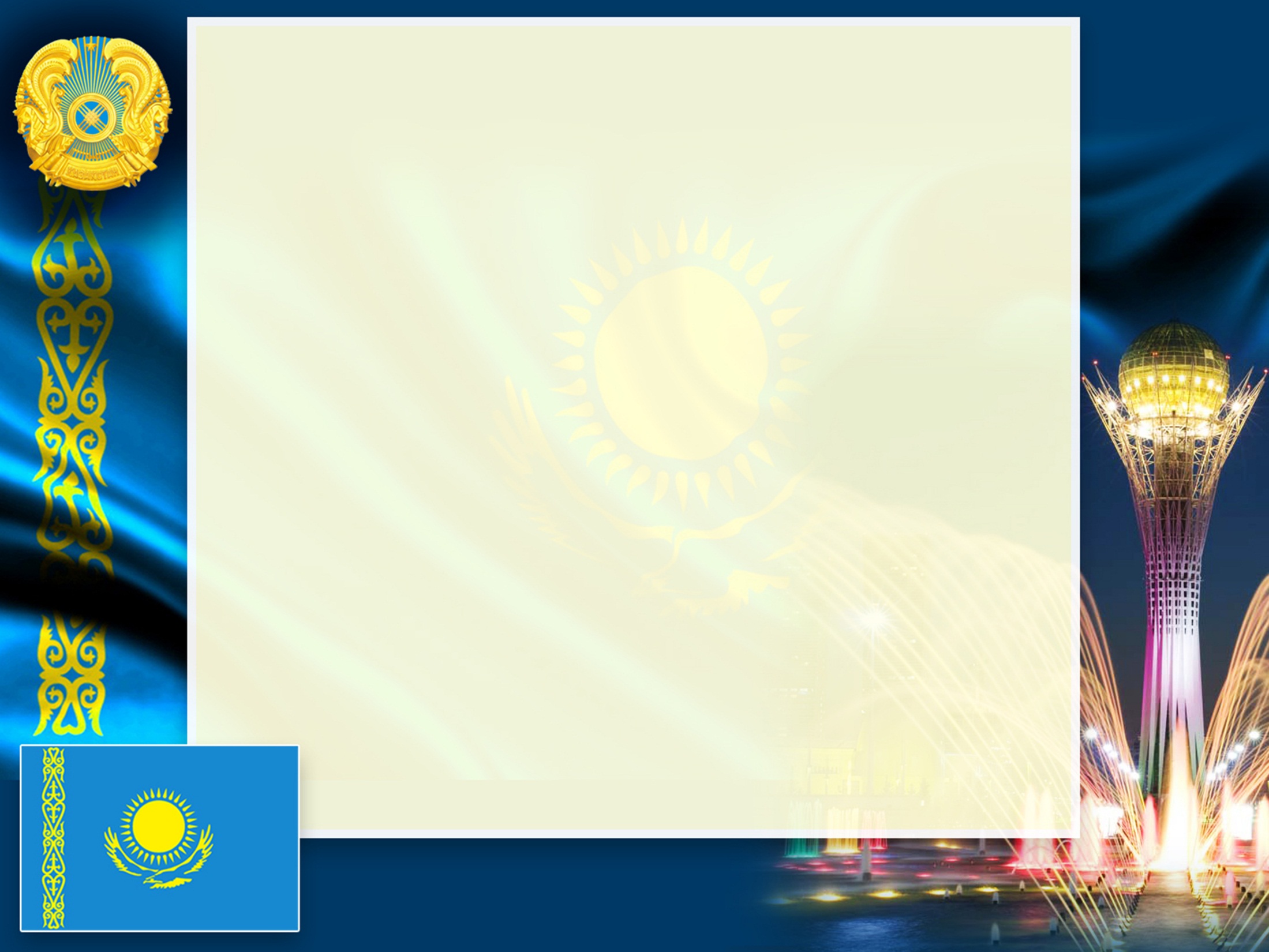 РОДИНА – это
улица наша и дом,
     Где ты играешь с любимым котом,
     Где твой излюбленный ящик с песком,
    Луг, чтоб бежать босиком, 
    Речка за светлым леском,
    Зимний денёк со снежком,
    Лёд под блестящим коньком,
    Садик и школа потом.
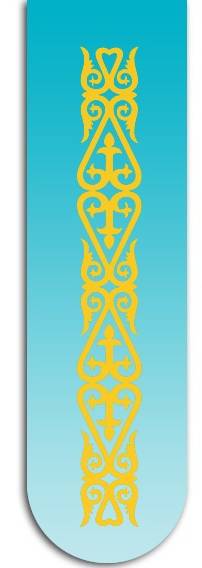 Как вы понимаете слово РОДИНА?
Родина
                                                                                                                                                                           малая родина              
                                                       Великая Родина               
                                                                                                  Казахстан
      улица, 
        дом,                                        традиции, обычаи
       семья,                                             народ, язык,
    родословная                                история, 
                                                           культура
__________________________________________
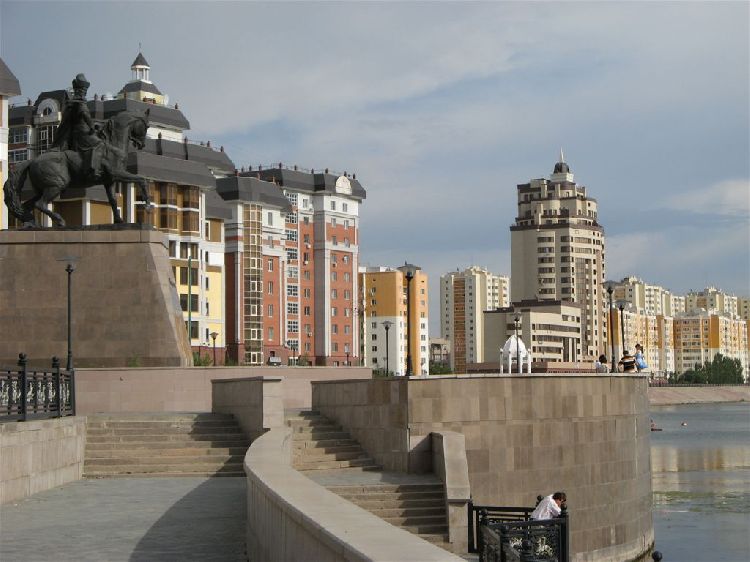 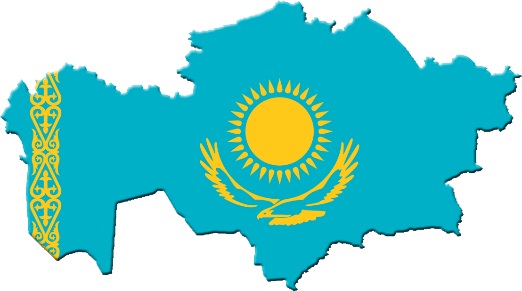 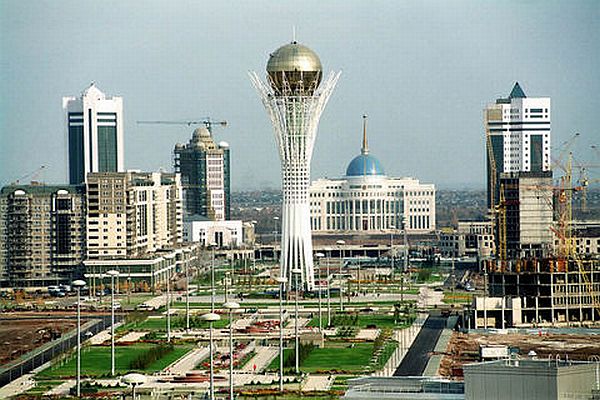 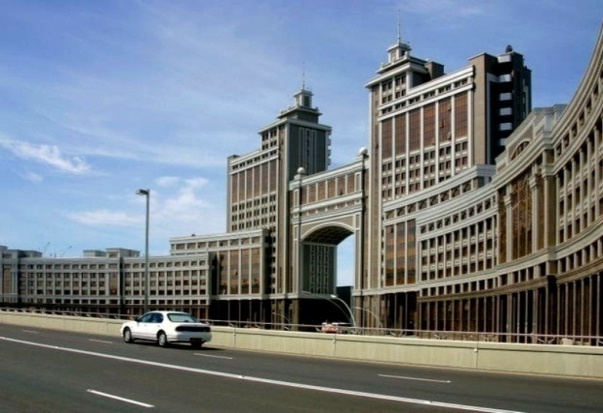 Символом Казахстана также можно считать
столицу нашей Родины - Астану.
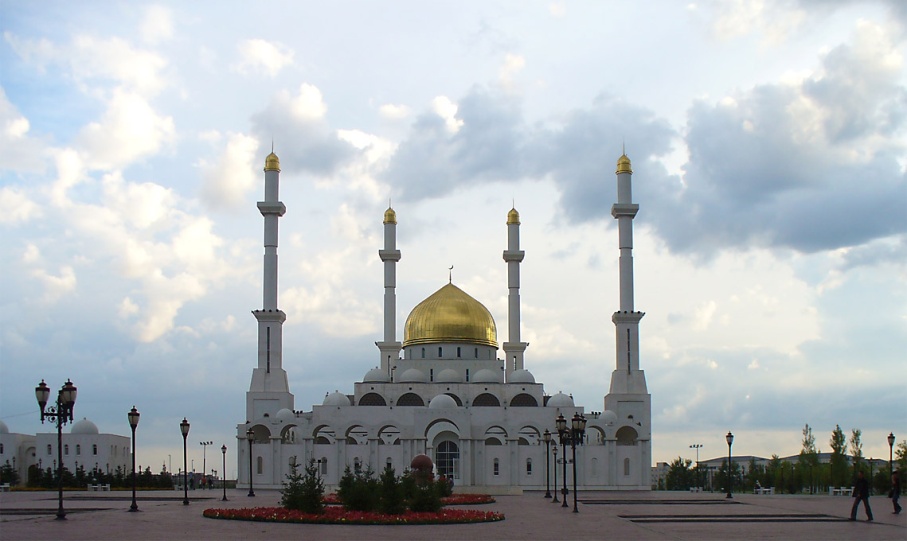 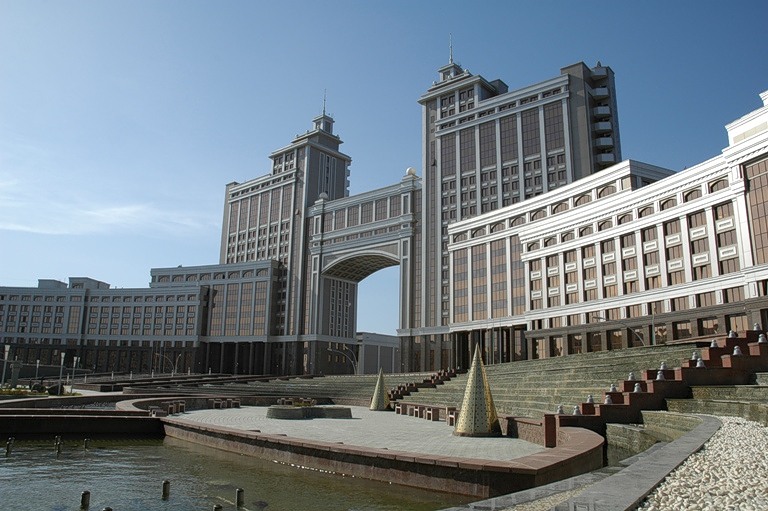 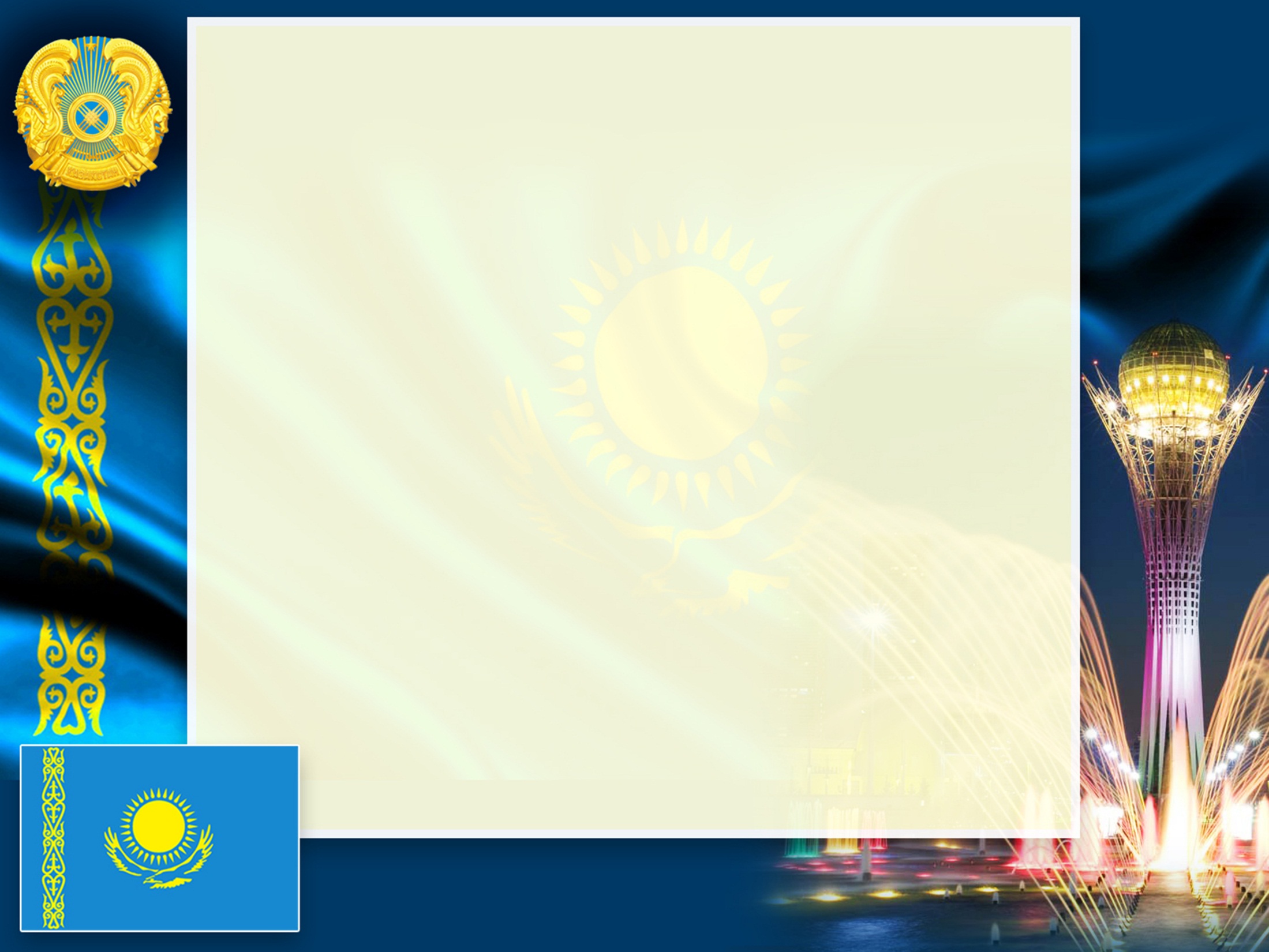 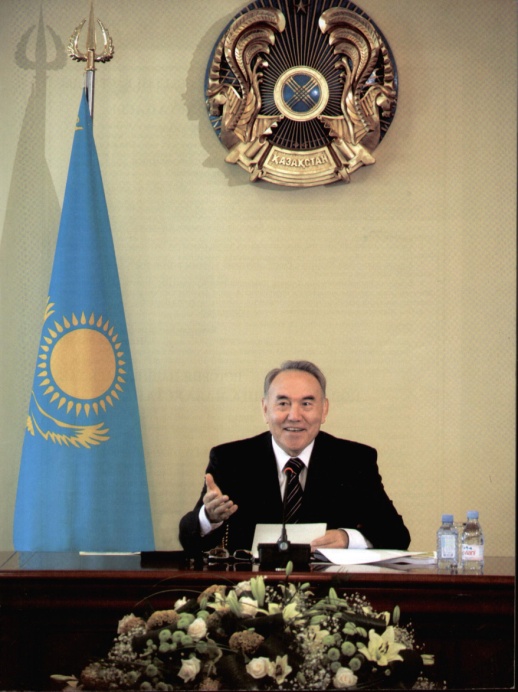 «Мы должны развивать у всех граждан Казахстана чувство патриотизма и любви к своей стране»,- сказал  глава нашего государства в Программе 
«Казахстан -2030».
П А Т Р И О Т И З М 
(греч. Patris – родина, отечество) –любовь к своей Родине, народу, его истории, языку, национальной культуре; преданность Родине, гордость за неё, стремление служить её интересам, защищать от врагов.
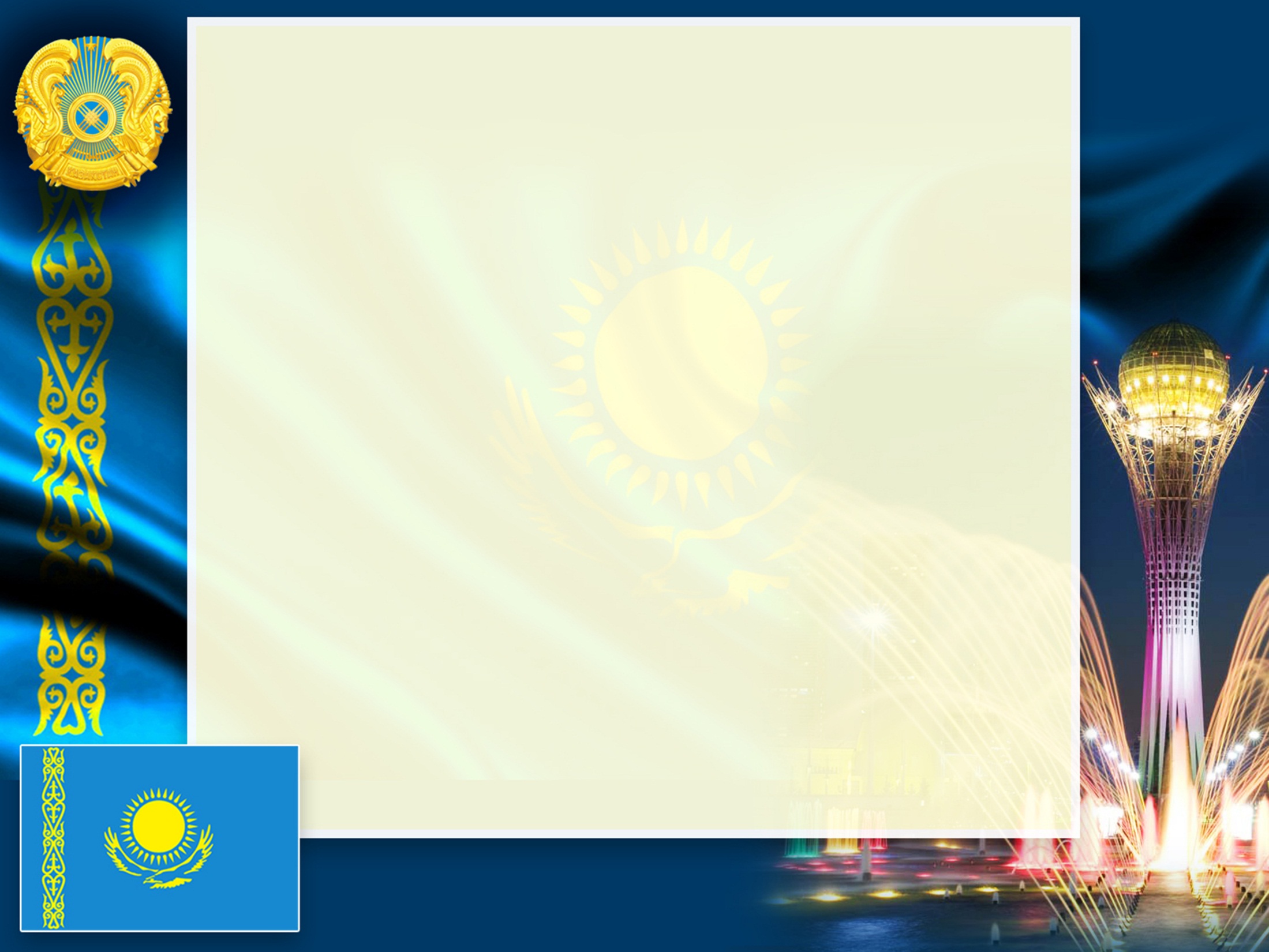 В этом мире у нас есть только одна Отчизна - это независимый Казахстан.

« Мы – 
казахстанцы ,  и говорим об этом с гордостью».
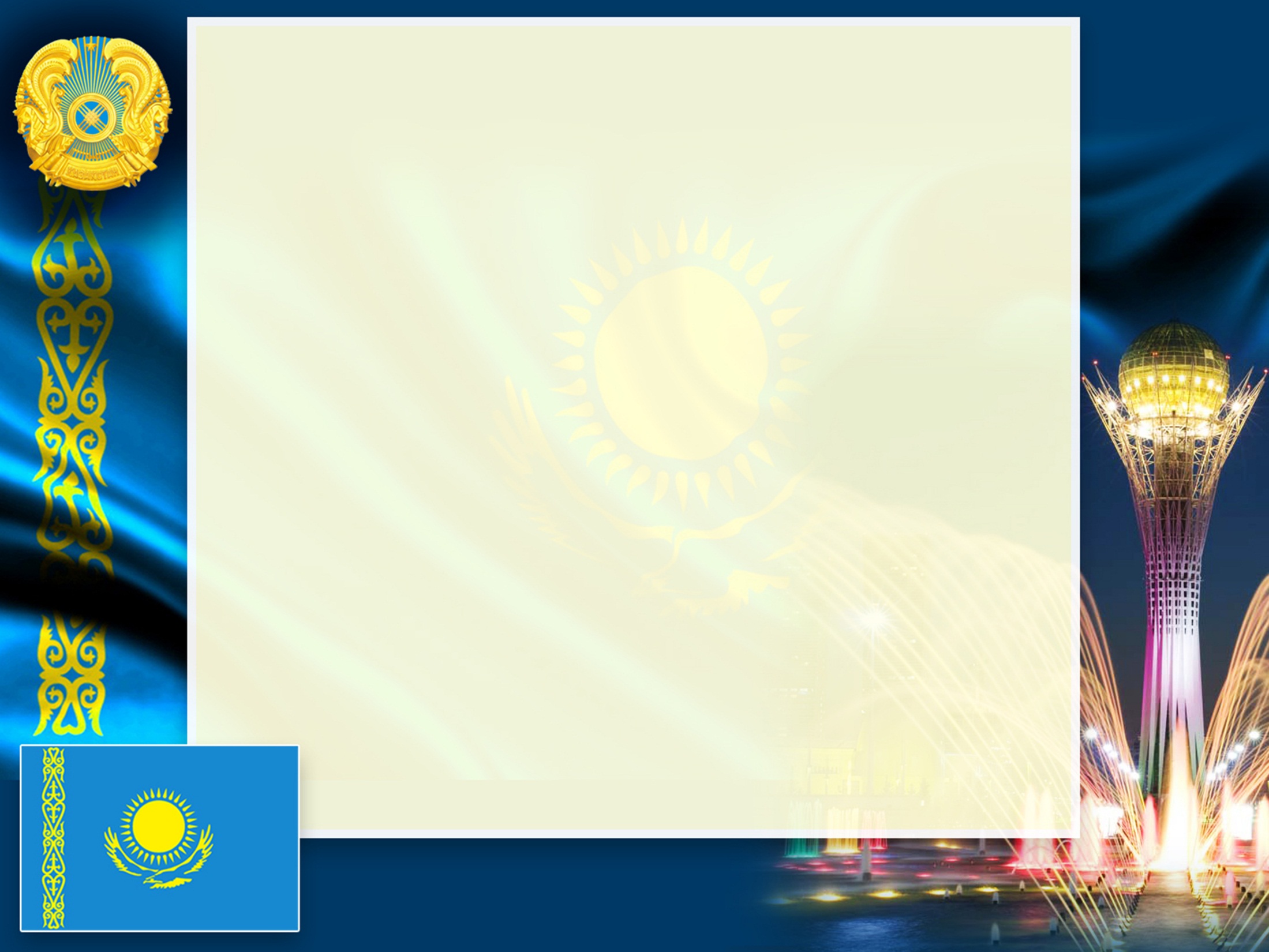 Монумент независимости Казахстана
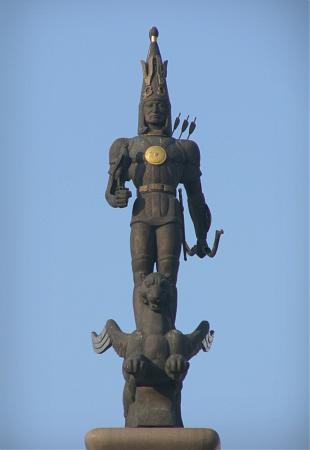 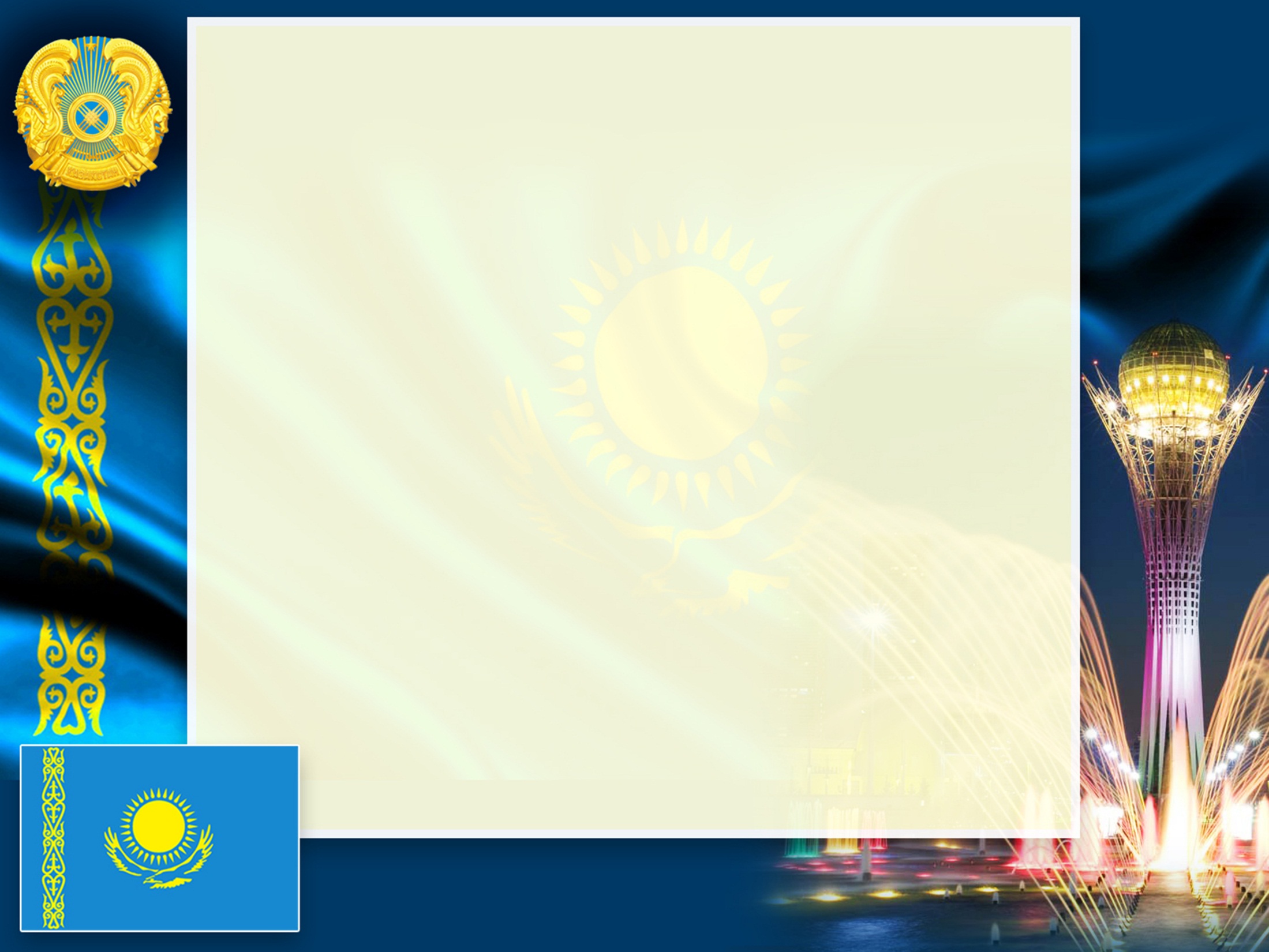 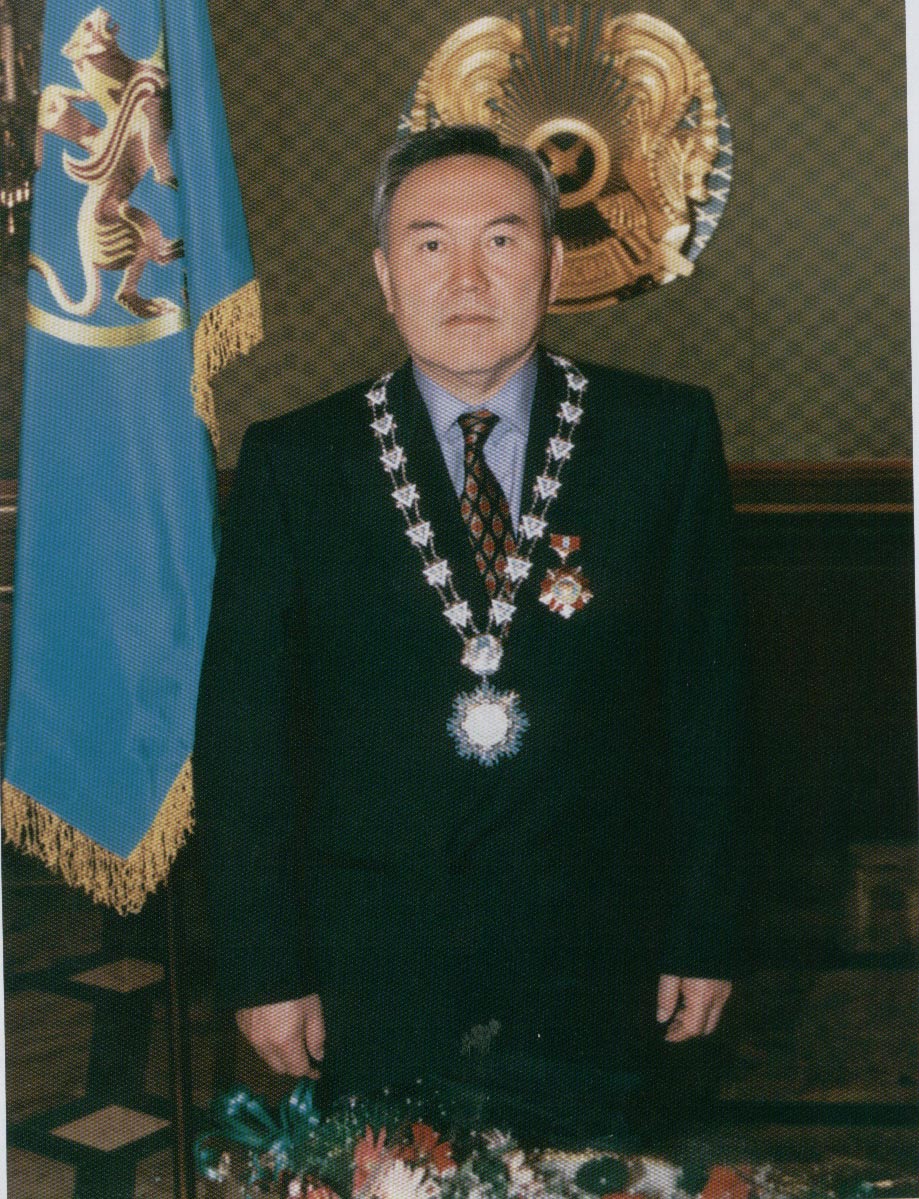 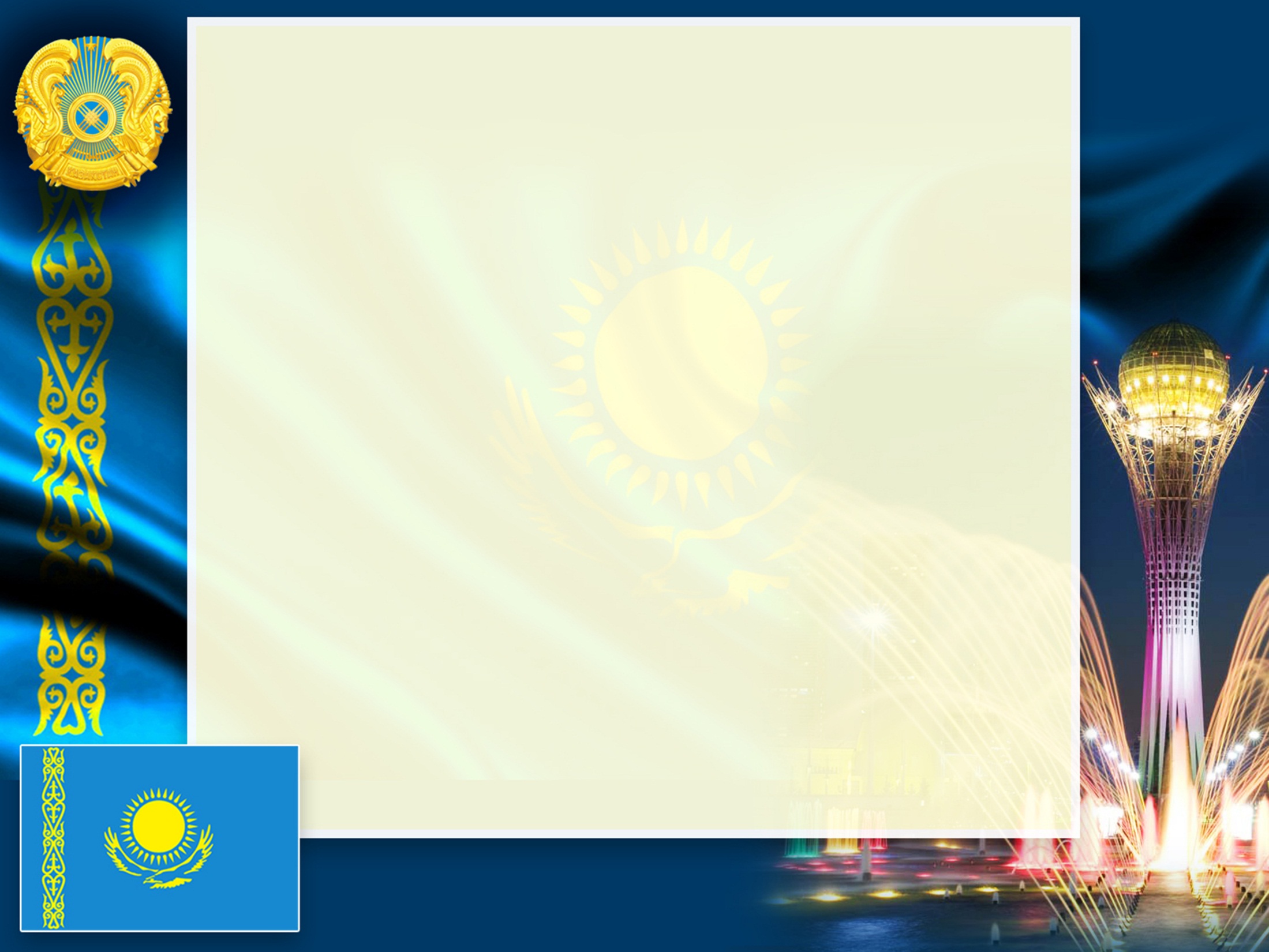 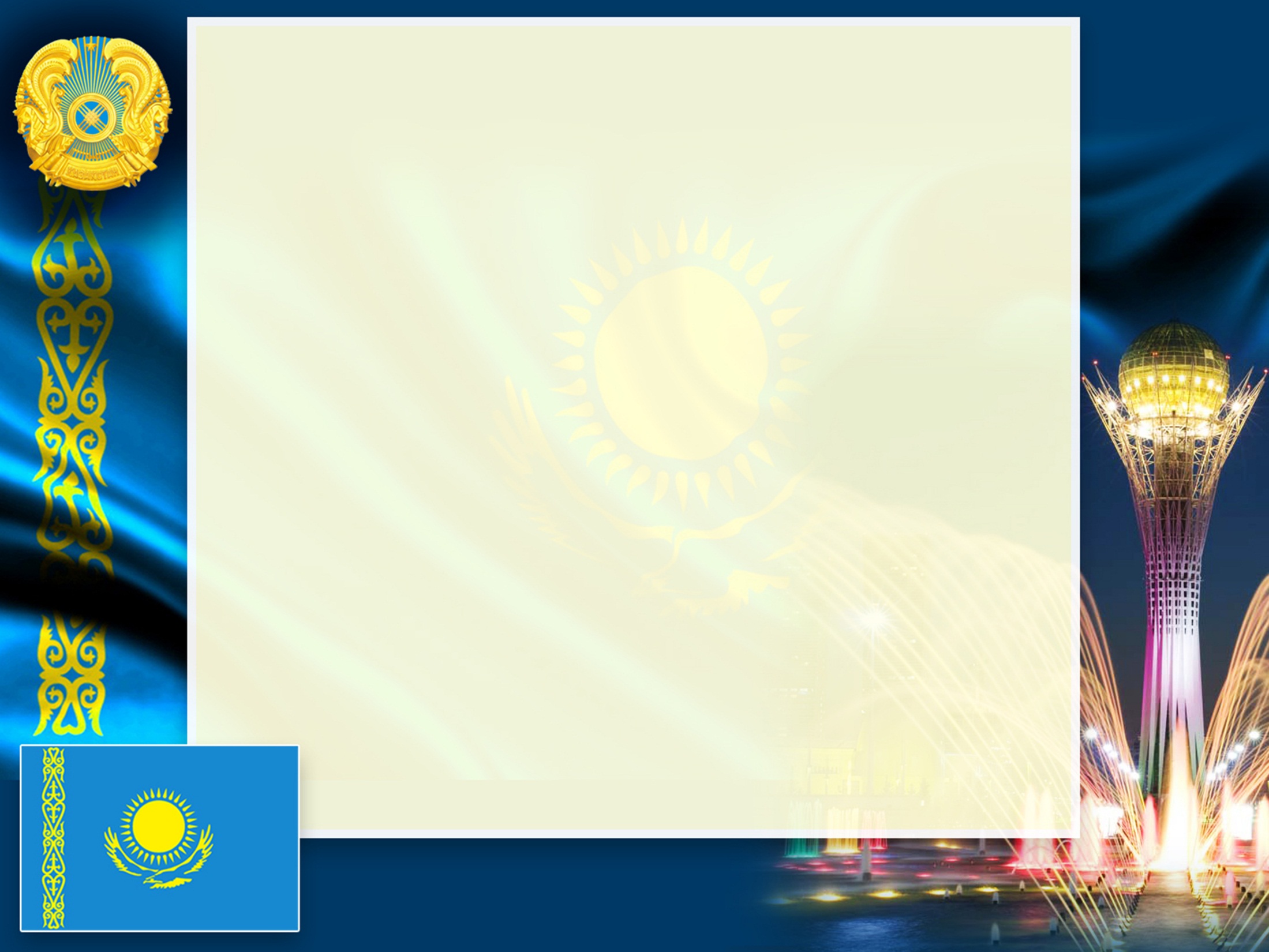 «Мәңгілік Ел» – это национальная идея нашего общеказахстанского дома, мечта наших предков.
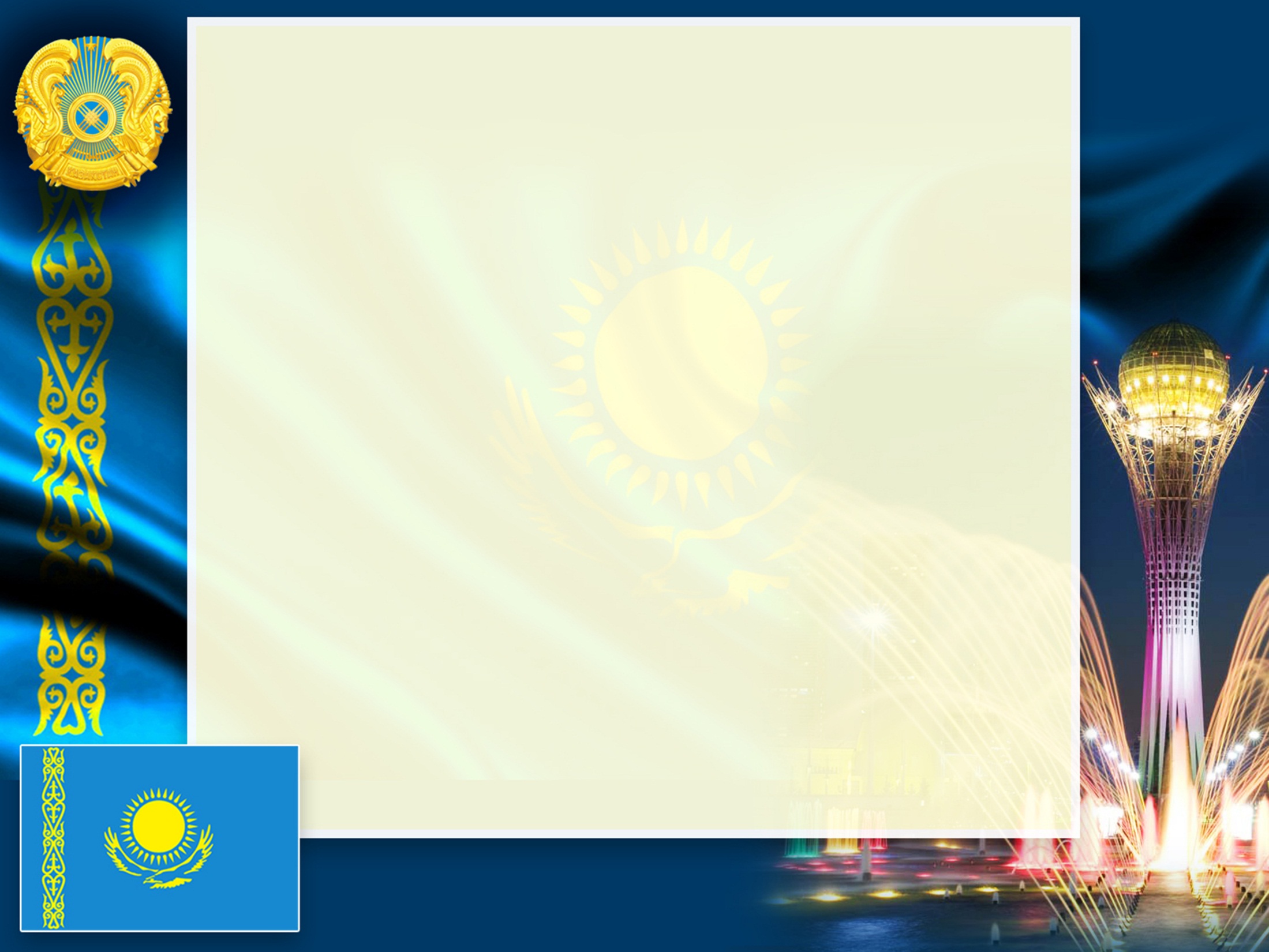 Ценности:
1. Это Независимость Казахстана. 
2. Национальное единство, мир и 
    согласие в нашем обществе.
3.Это светское общество и высокая 
   духовность.
4.Зкономический рост на основе 
   индустриализации и инноваций.
5. Это Общество Всеобщего Труда.
6.Общность истории, культуры и языка. 
7. Это национальная безопасность и 
    глобальное участие нашей страны в 
    решении общемировых и региональных
     проблем.
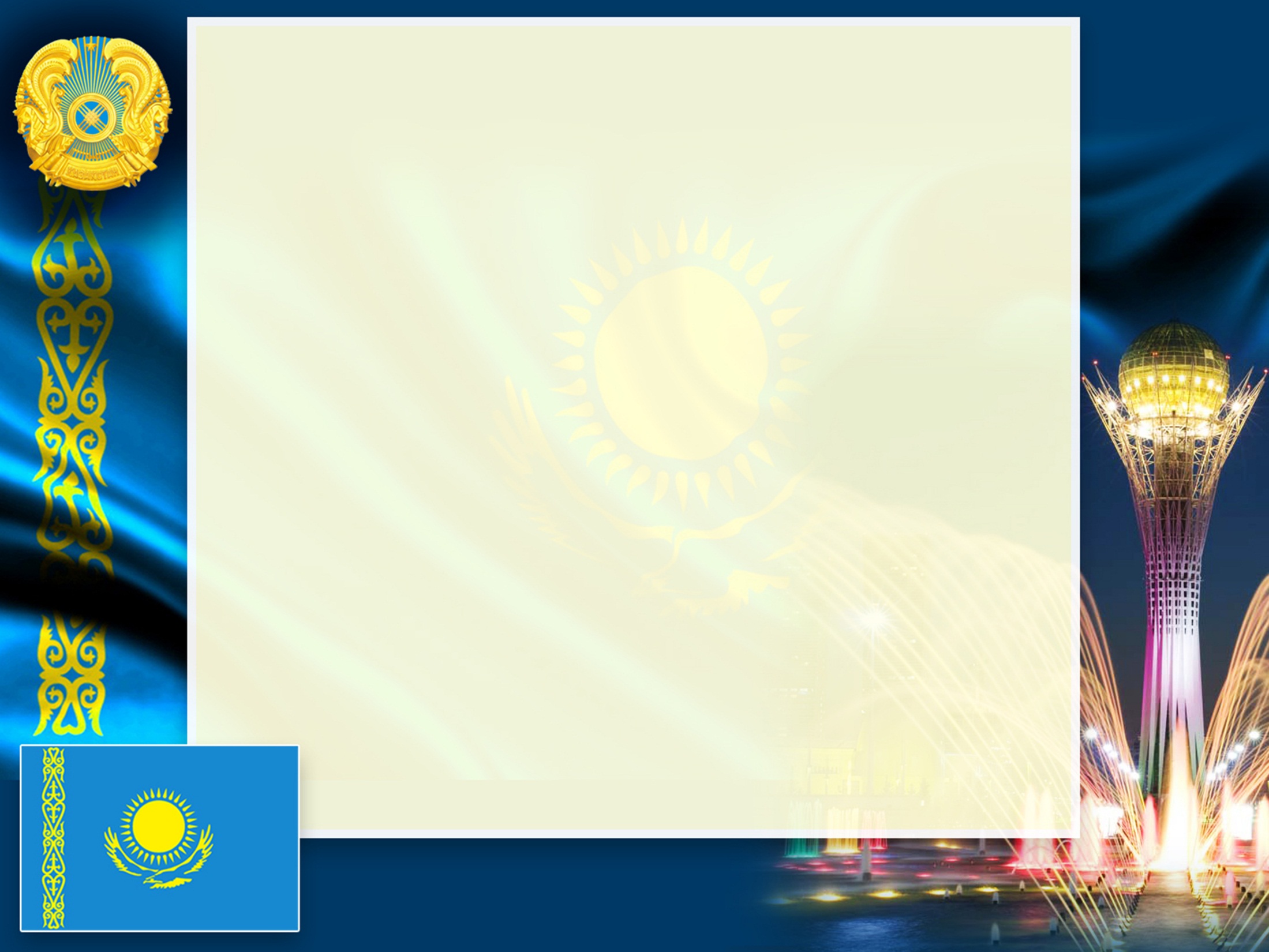 Ценности:
1. Это Независимость Казахстана. 
2. Национальное единство, мир и 
    согласие в нашем обществе.
3.Это светское общество и высокая 
   духовность.
4.Зкономический рост на основе 
   индустриализации и инноваций.
5. Это Общество Всеобщего Труда.
6.Общность истории, культуры и языка. 
7. Это национальная безопасность и 
    глобальное участие нашей страны в 
    решении общемировых и региональных
     проблем.
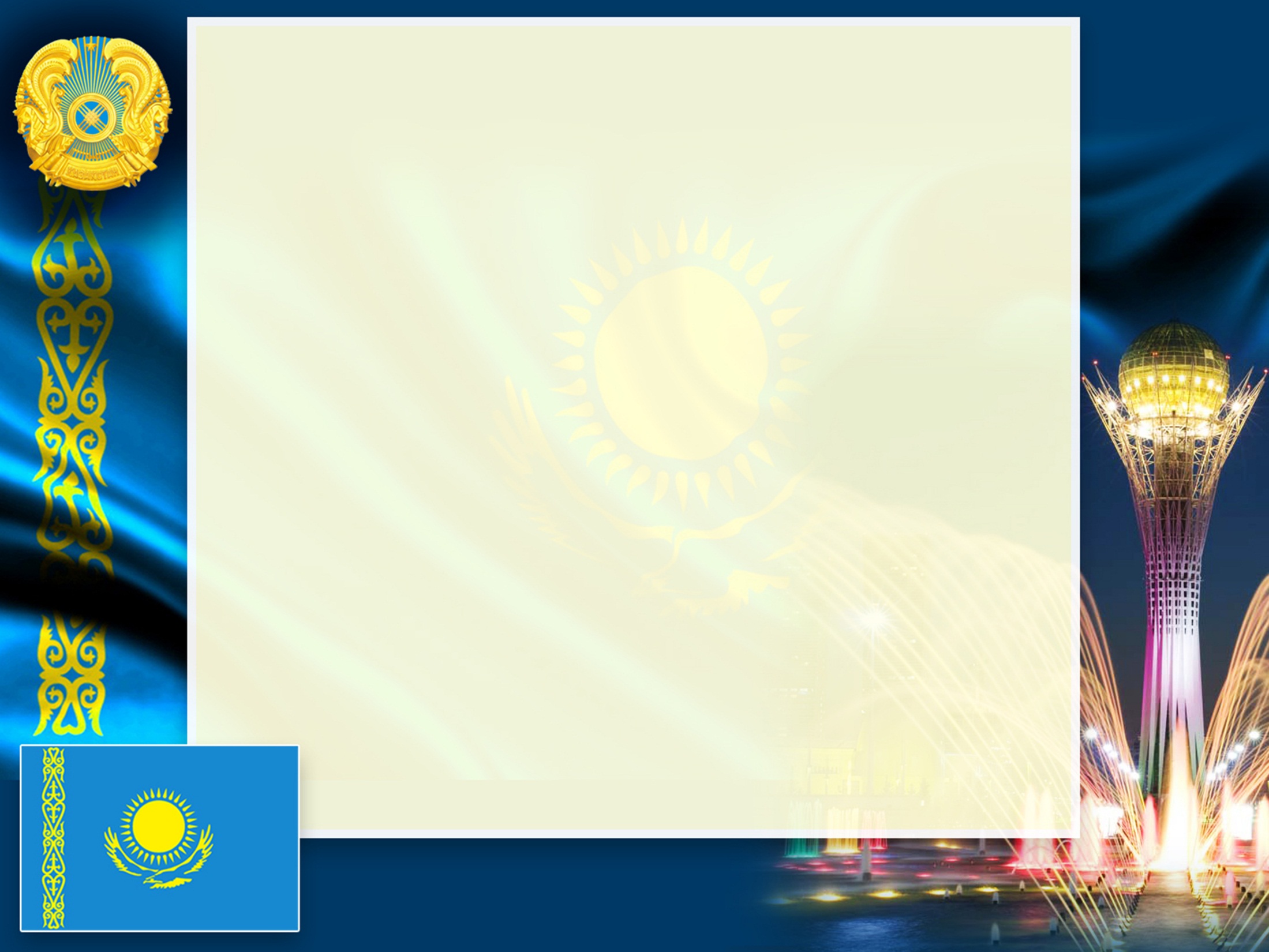 Люди  разных национальностей
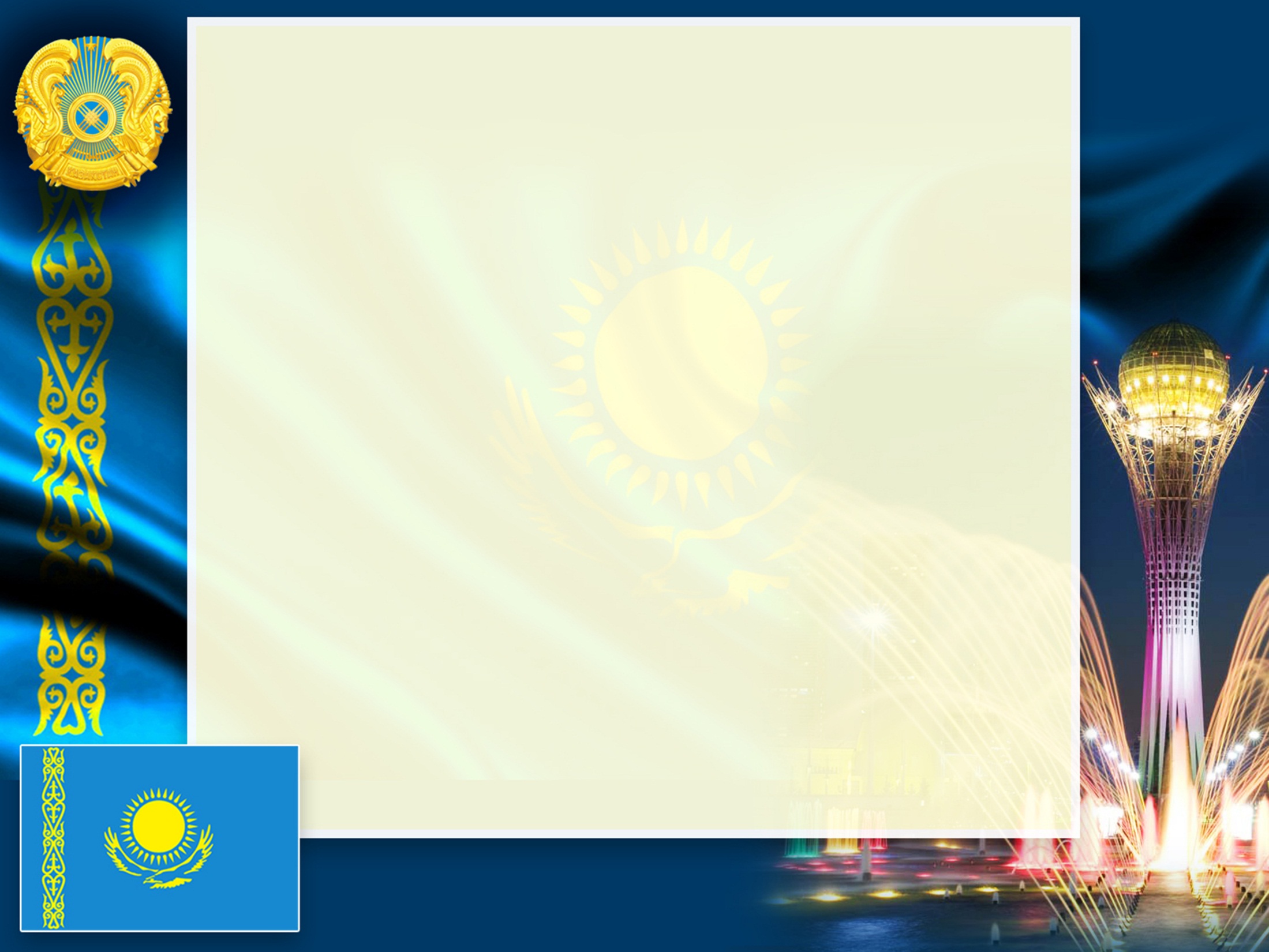 ЭКСПО-2017 -«Энергия будущего»
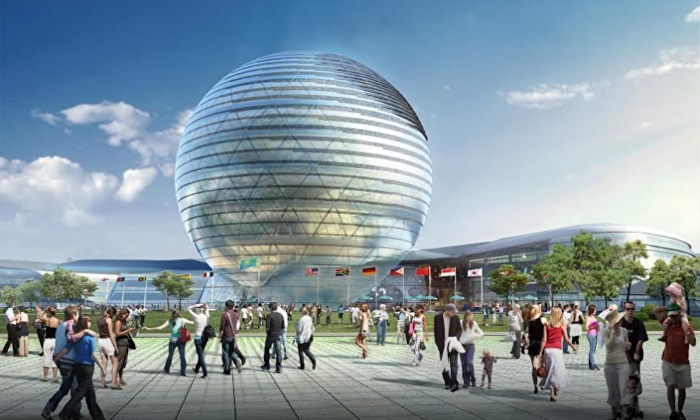 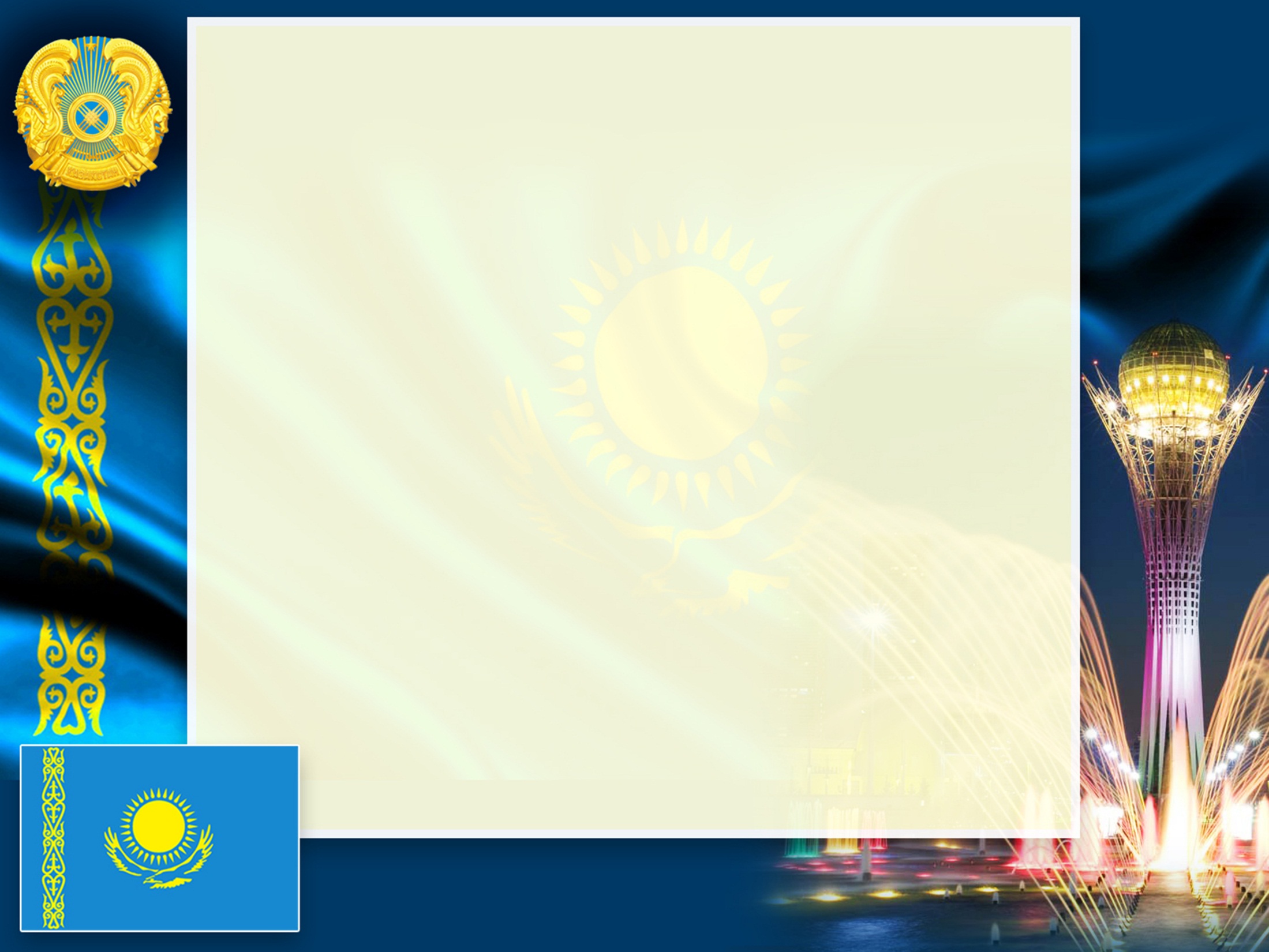 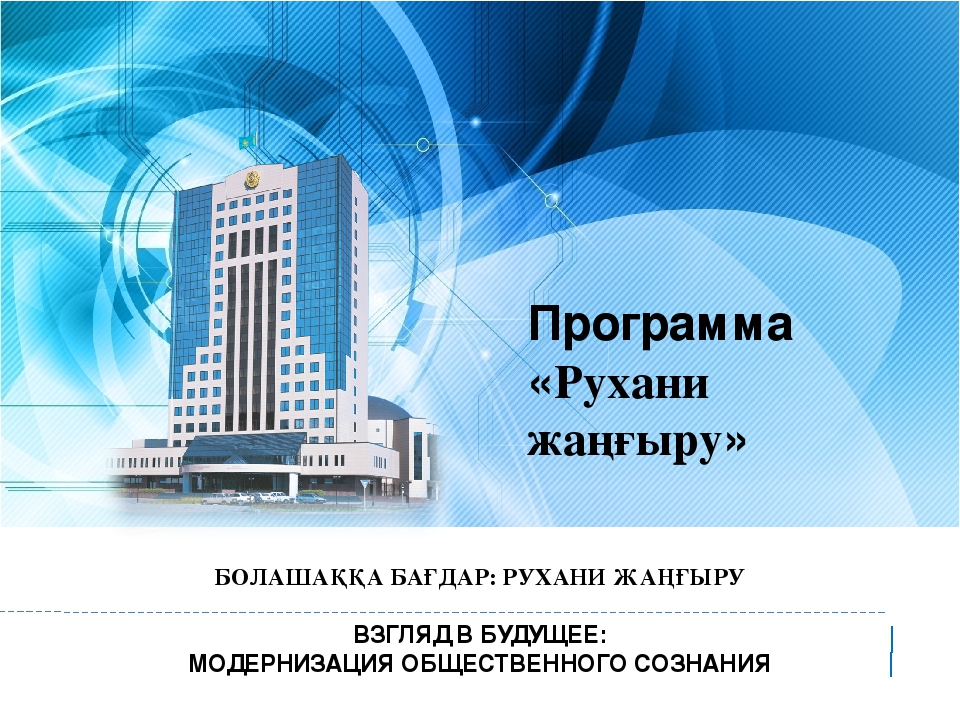 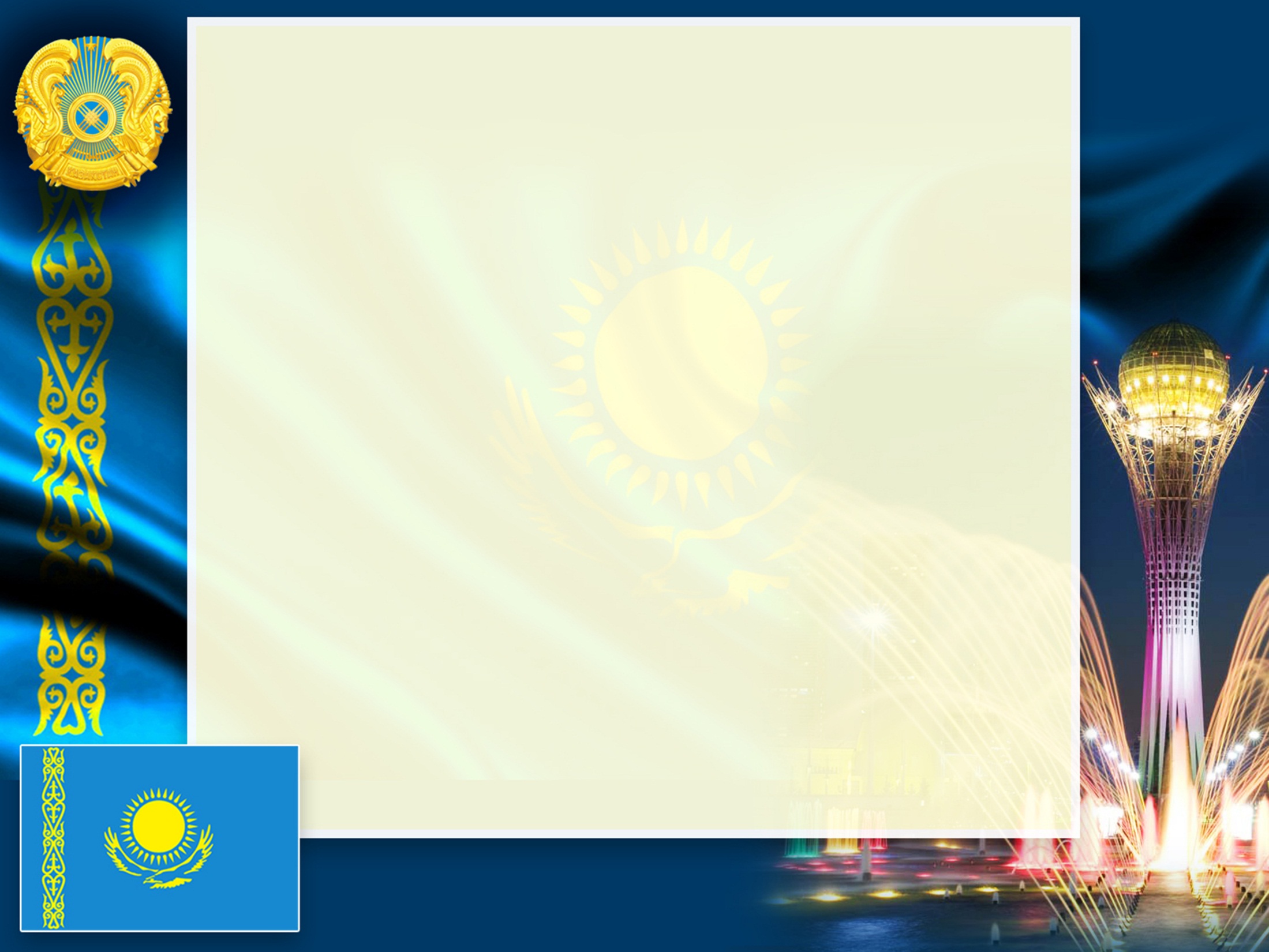 тяжелоатлет Ниджат Рахимов
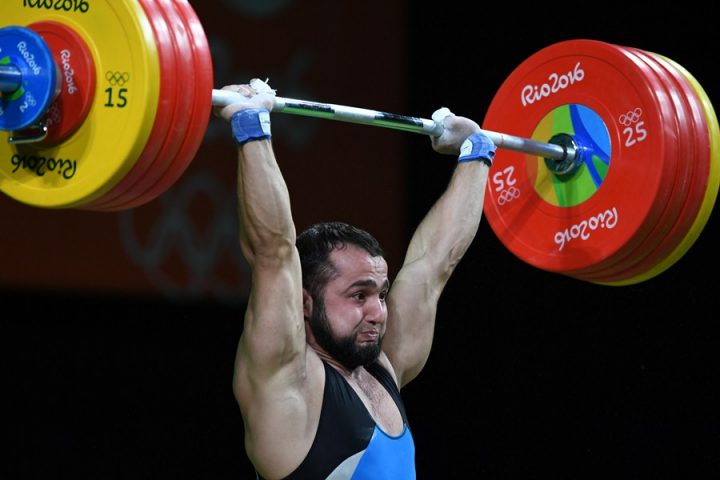 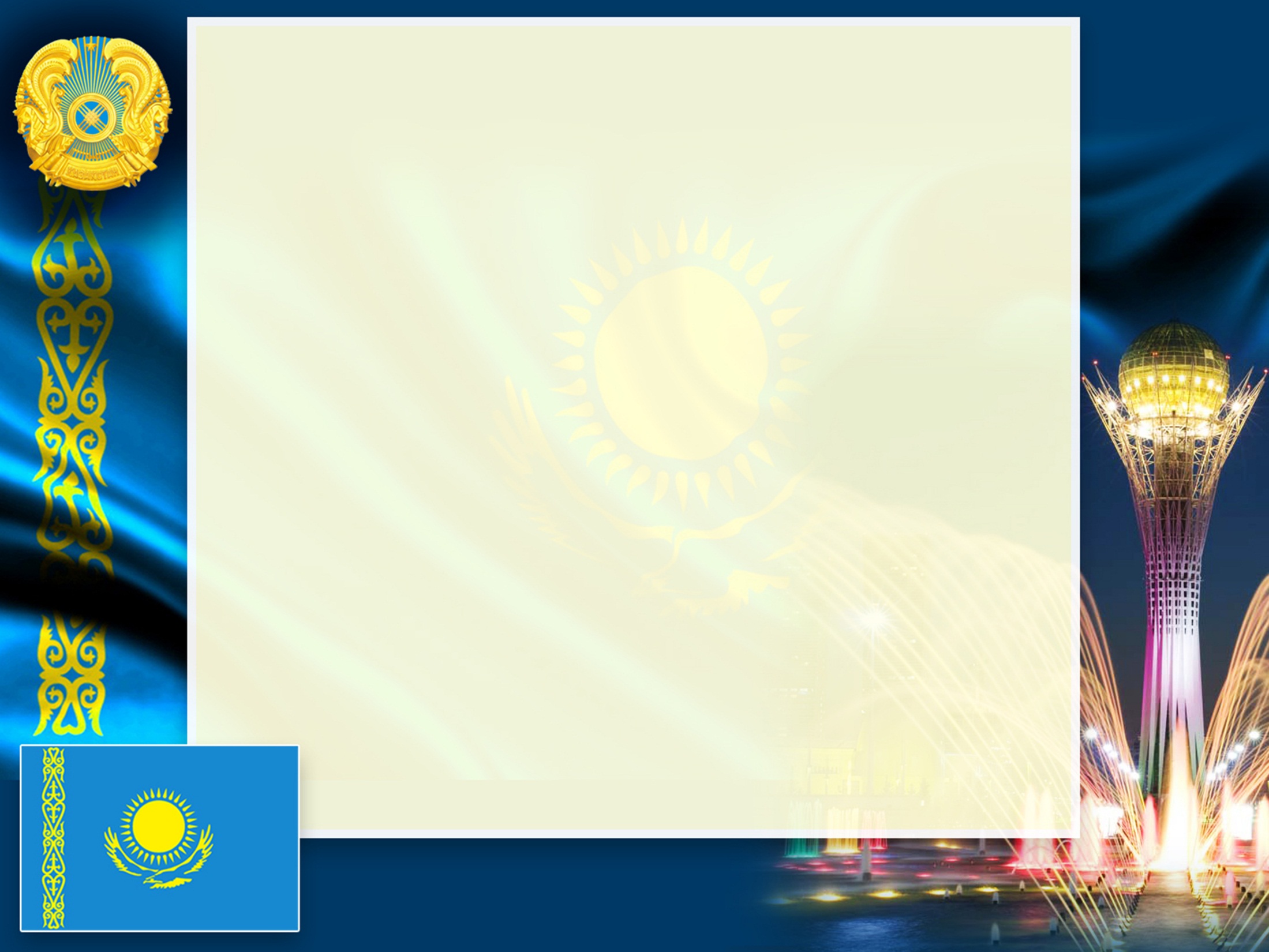 Дмитрий Баландин- пловец
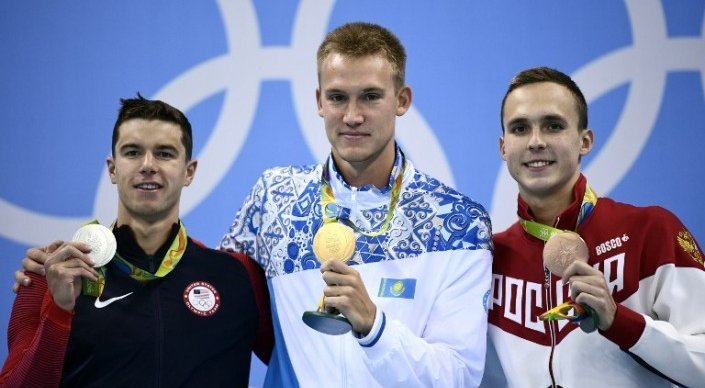 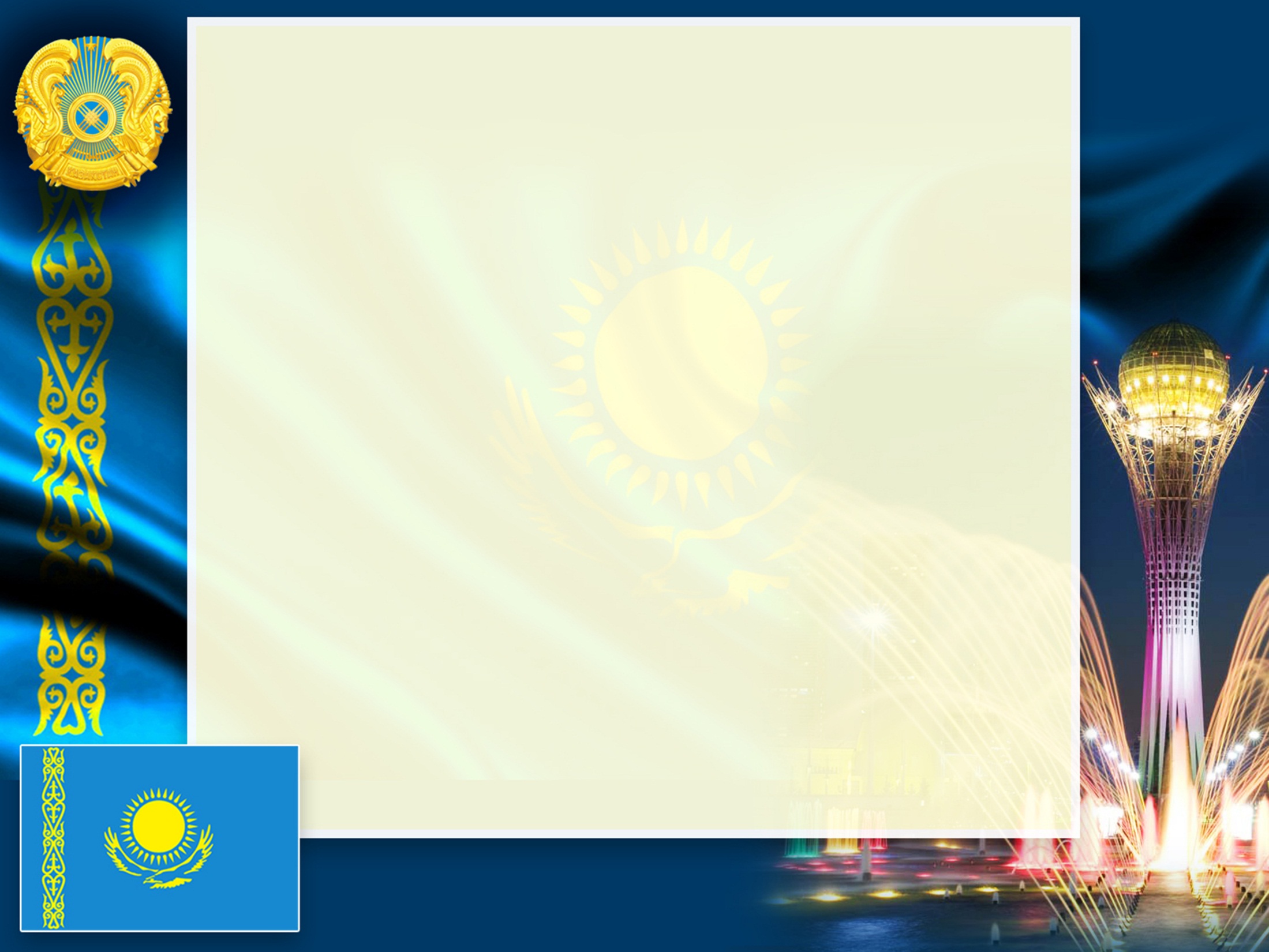 Боксёр  - Данияр Елеусинов
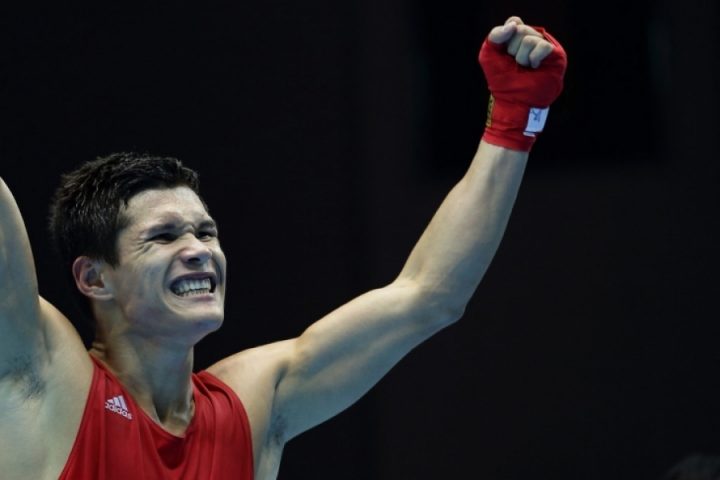 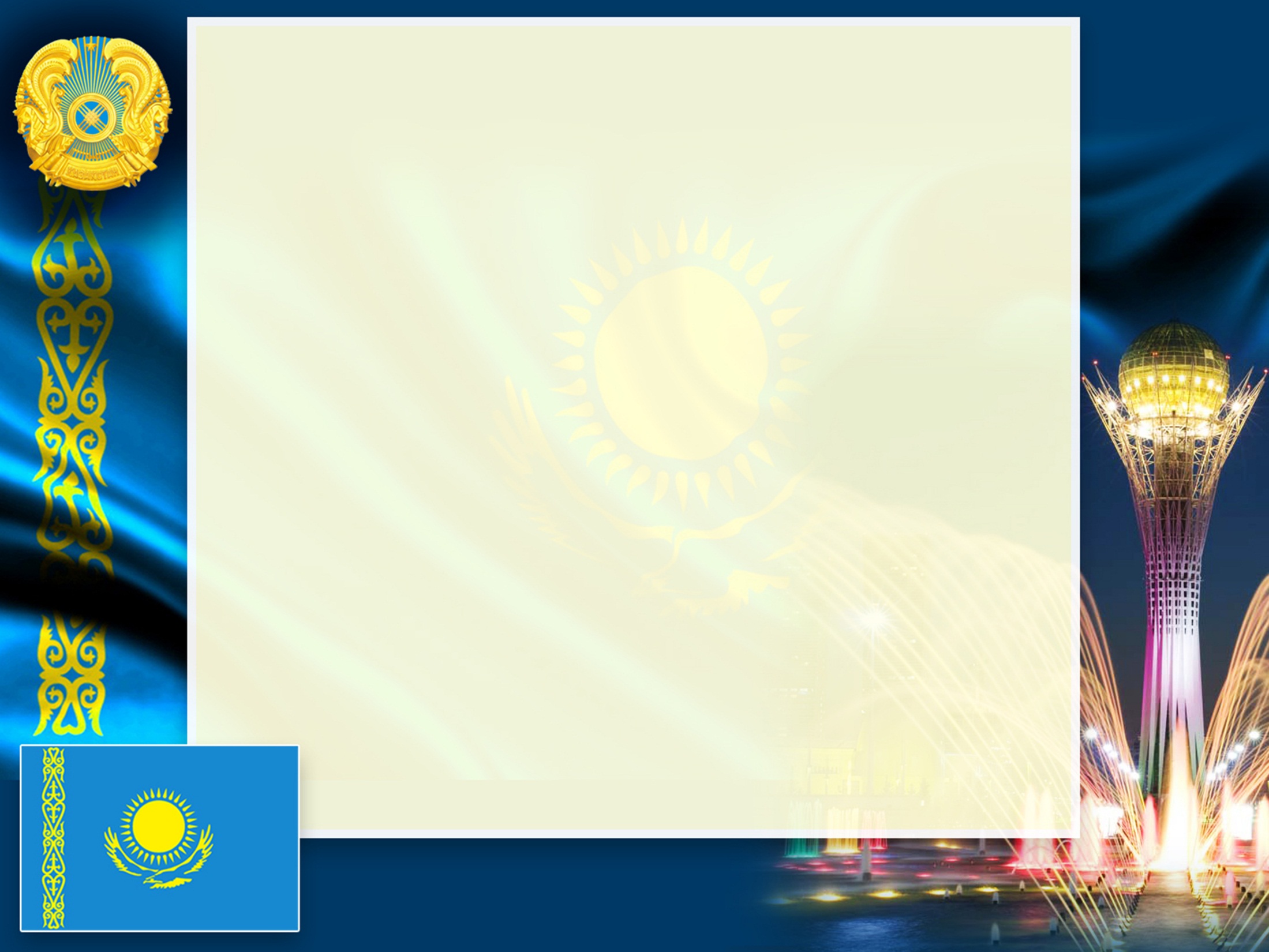 Мы гордимся тем, что Казахстан называют в мире территорией дружбы и диалога. Для людей разной веры, живущих одной мечтой о добре и дружбе по силам задача построения нового Казахстана в новом мире" 

(Н.А.Назарбаев)
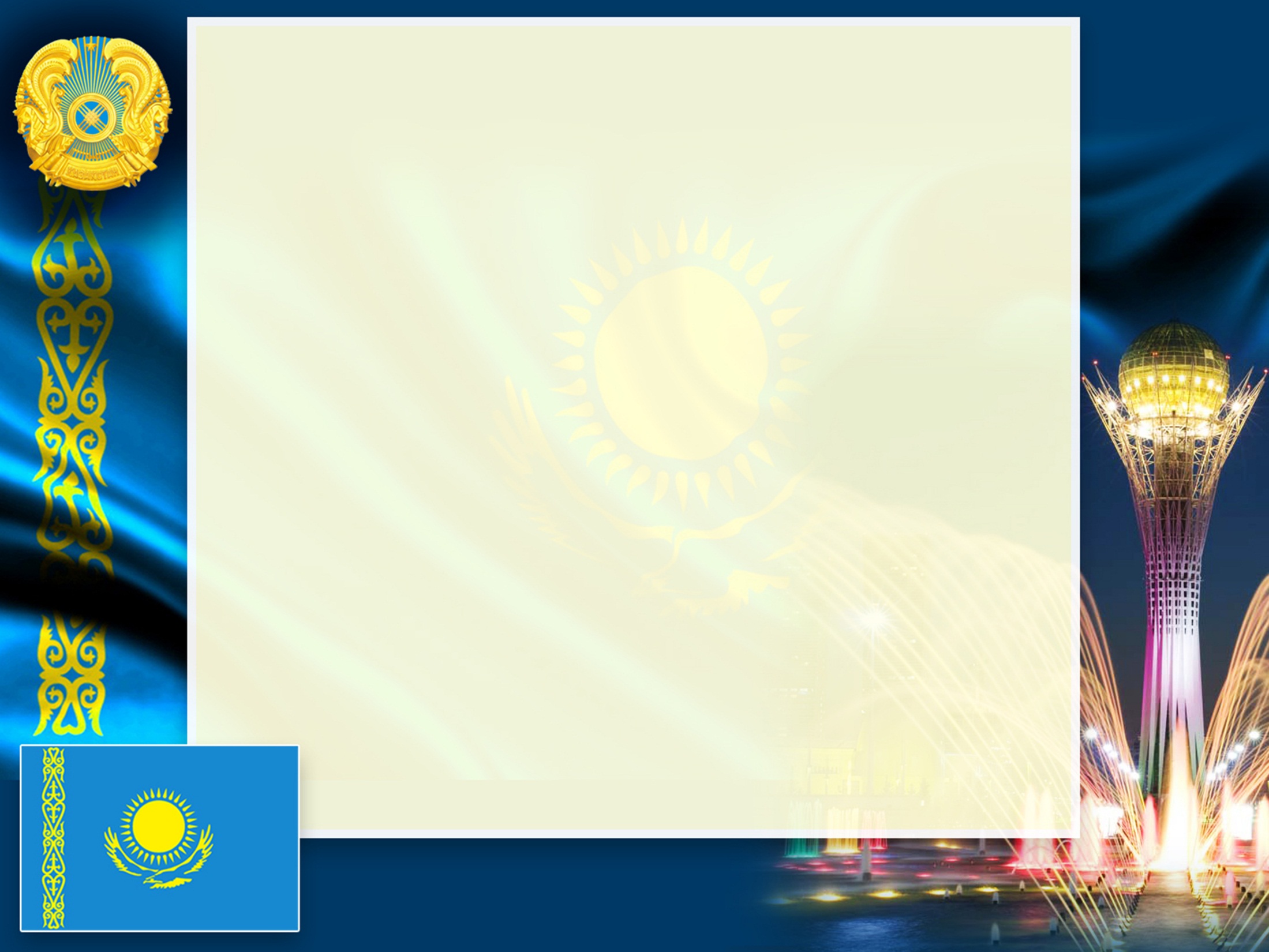 схема отчета:
выбор темы будущего проекта 
(каждая группа выбрала свою тему)
- подбор дидактического материала для реализации проекта
- подбор материала для привлечения, повышения компетенции родителей по данной теме
- обогащение развивающей среды по теме проекта( в течение проекта)
-постановка проблемы перед детьми
- реализация проекта
- итоговое мероприятие по проекту с привлечением родителей
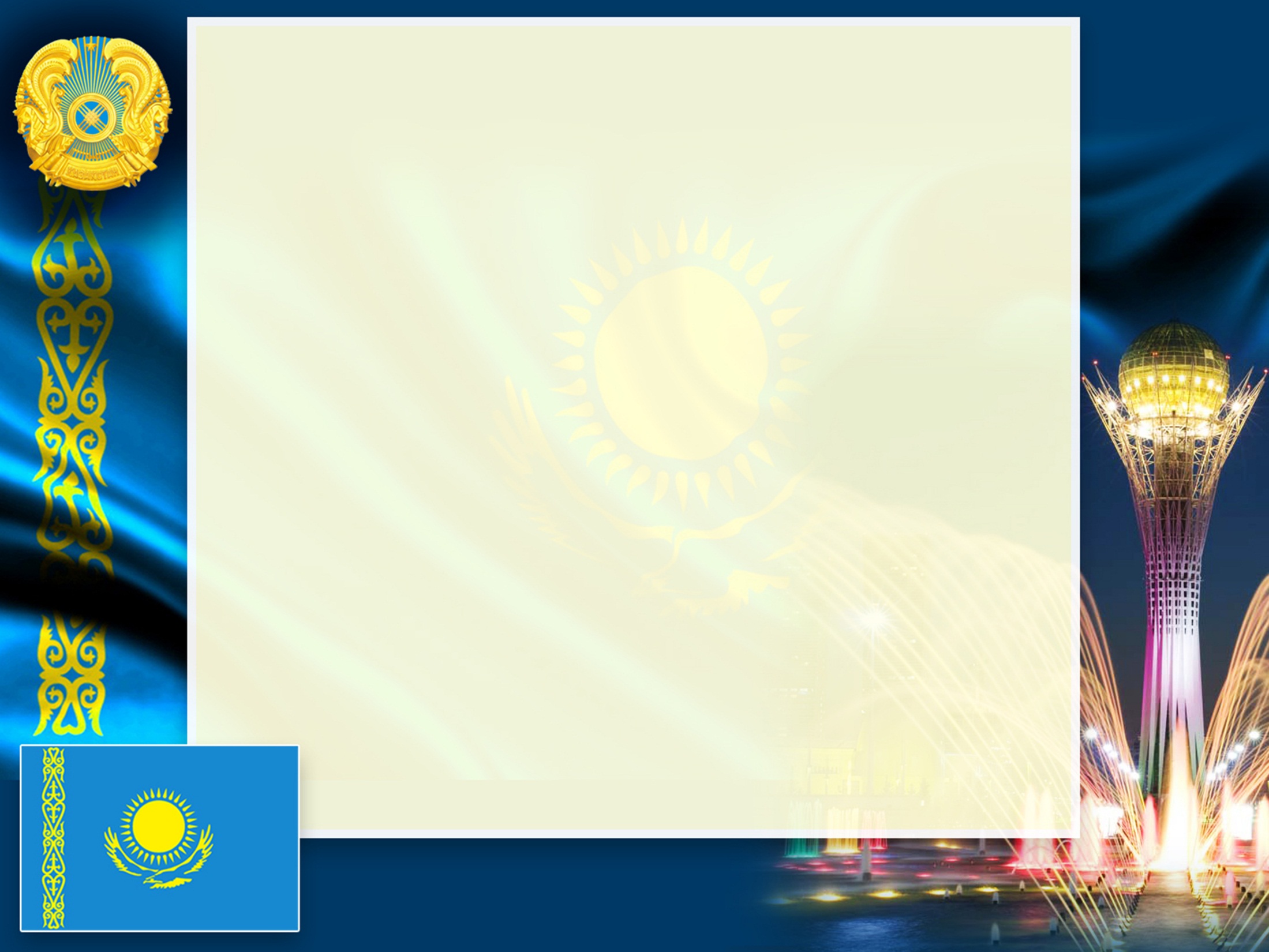 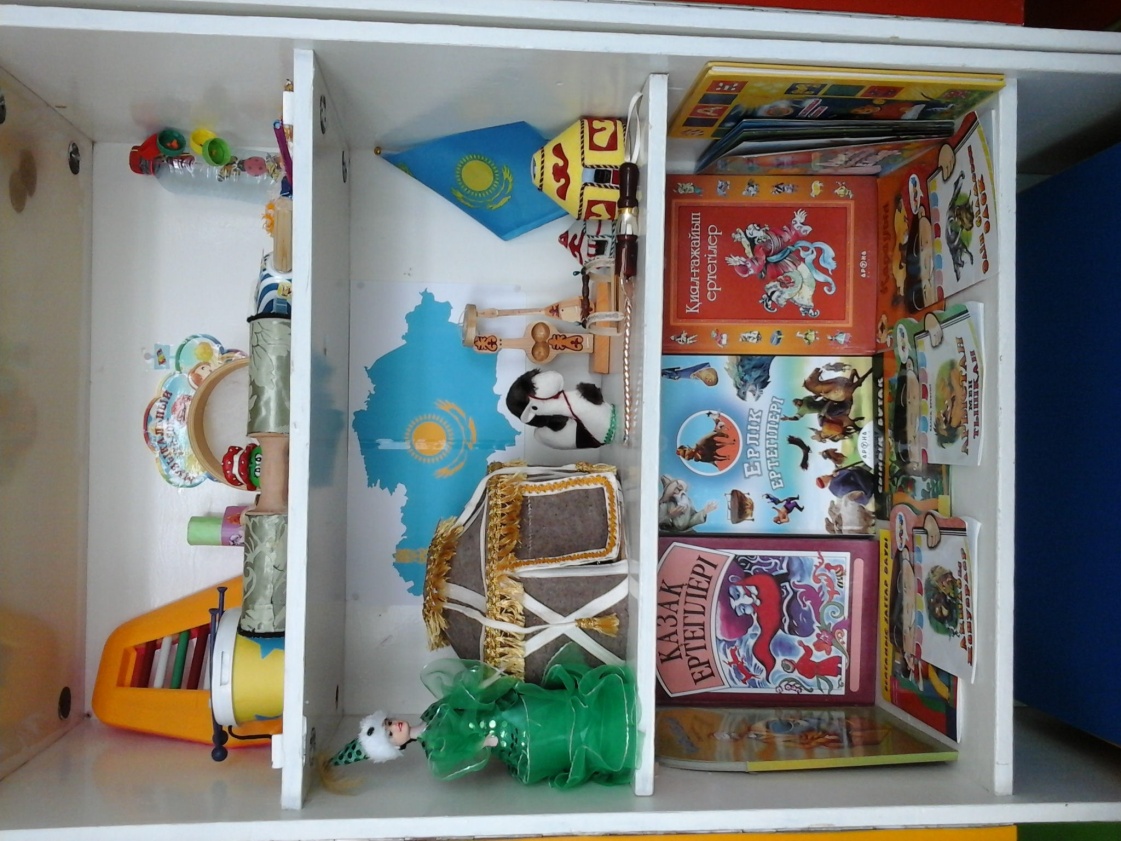 Смотр-конкурс
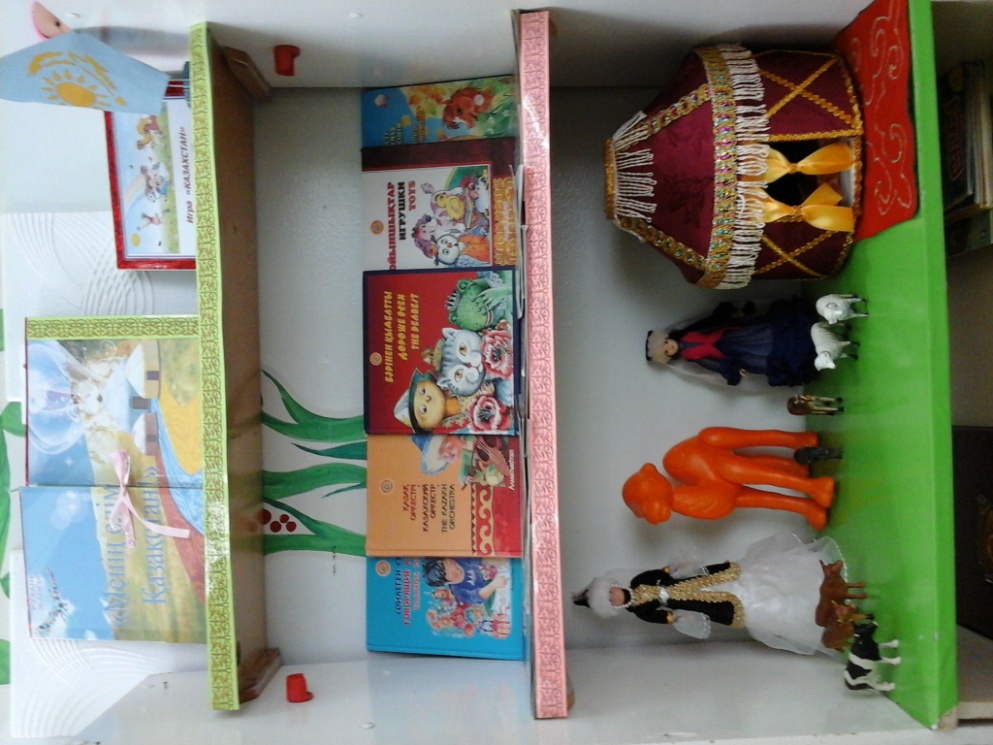 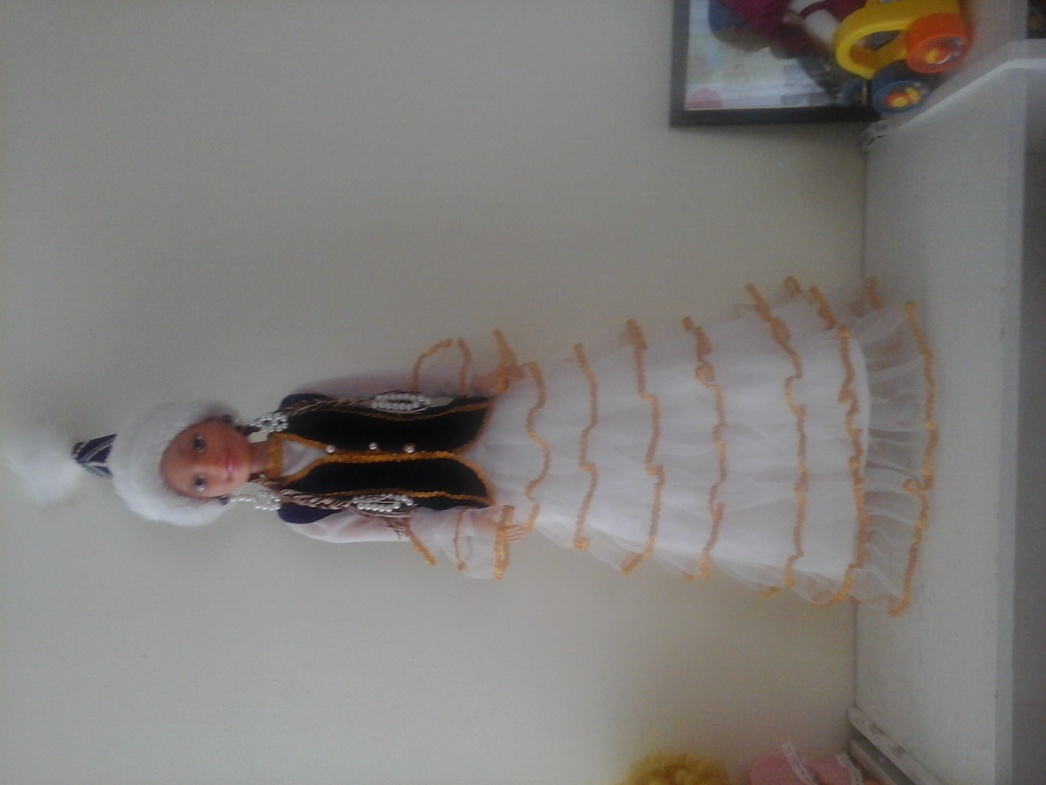 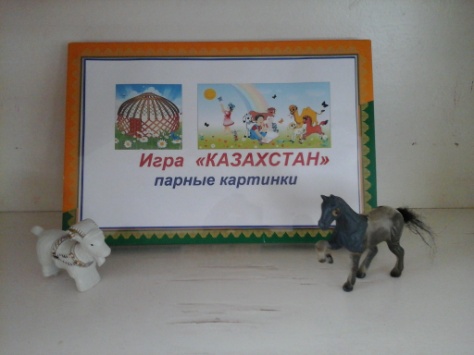 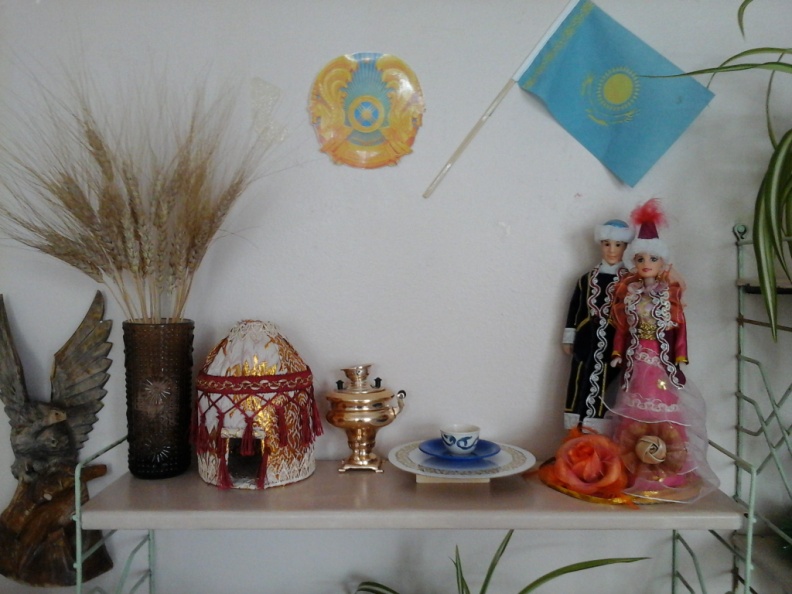 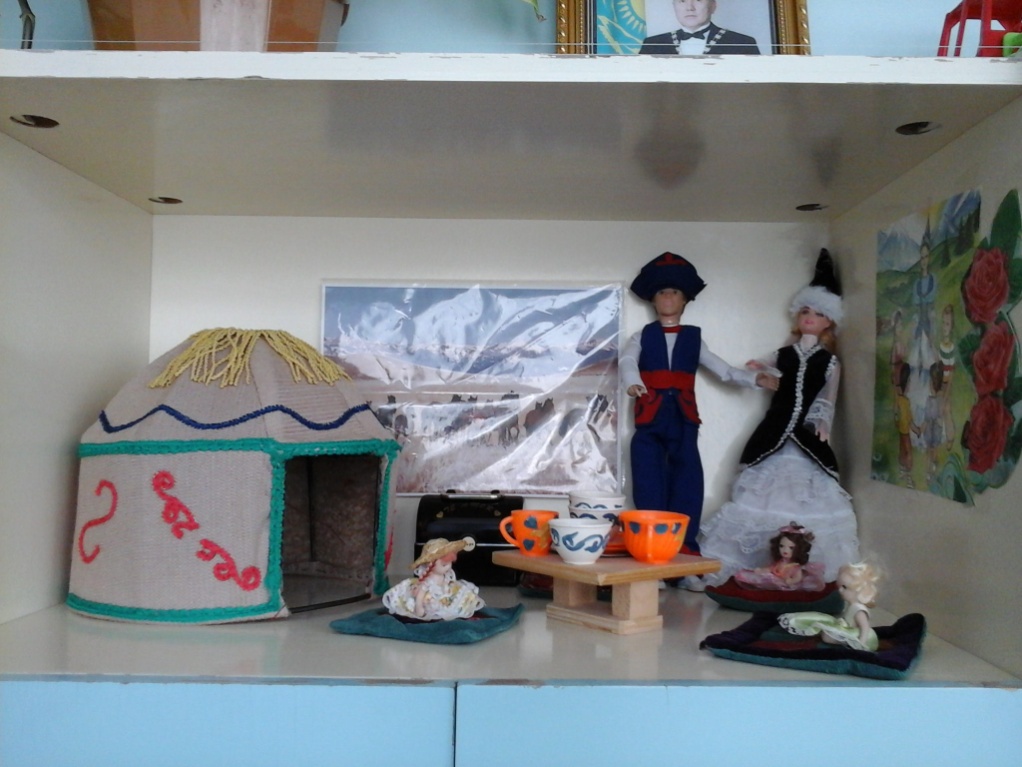 Решение педагогического совета:
Положения о консультационном пункте  утвердить
Инструкцию о пропускном режиме довести до сведения родителей / ответственные: педагоги. Срок : до 20.04.2018. 
Приказ о завершении 2017-2018 уч года принять к сведению / ответственные: педагоги. Срок : до конца уч года. 
Творческую лабораторию воспитателя Кирисюк М.Ф. рекомендовать использовать на практике. / ответственные : все педагоги. Срок : постоянно. 
Список педагогов, подавших заявления на аттестацию на 2018-2019уч г утвердить. / заведующая д/с Кушерова Г.О.
Продолжить работу по нравственному воспитанию дошкольников, используя новые технологии обучения и воспитания (метод проектного обучения, музейная педагогика, здоровьесбережение), отражать ее в циклограмме воспитания и обучения детей / ответственные воспитатели, специалисты, срок : 2018-2019 учебный год 
Повышать профессиональную компетентность по проблеме патриотического воспитания дошкольников. / ответственные : все педагоги. Срок : постоянно. 
Одобрить работу педагогов во всех группах.